IceCube Upgrade
Mike DuVernois
IceCube Upgrade (& Gen2) Technical Coordinator
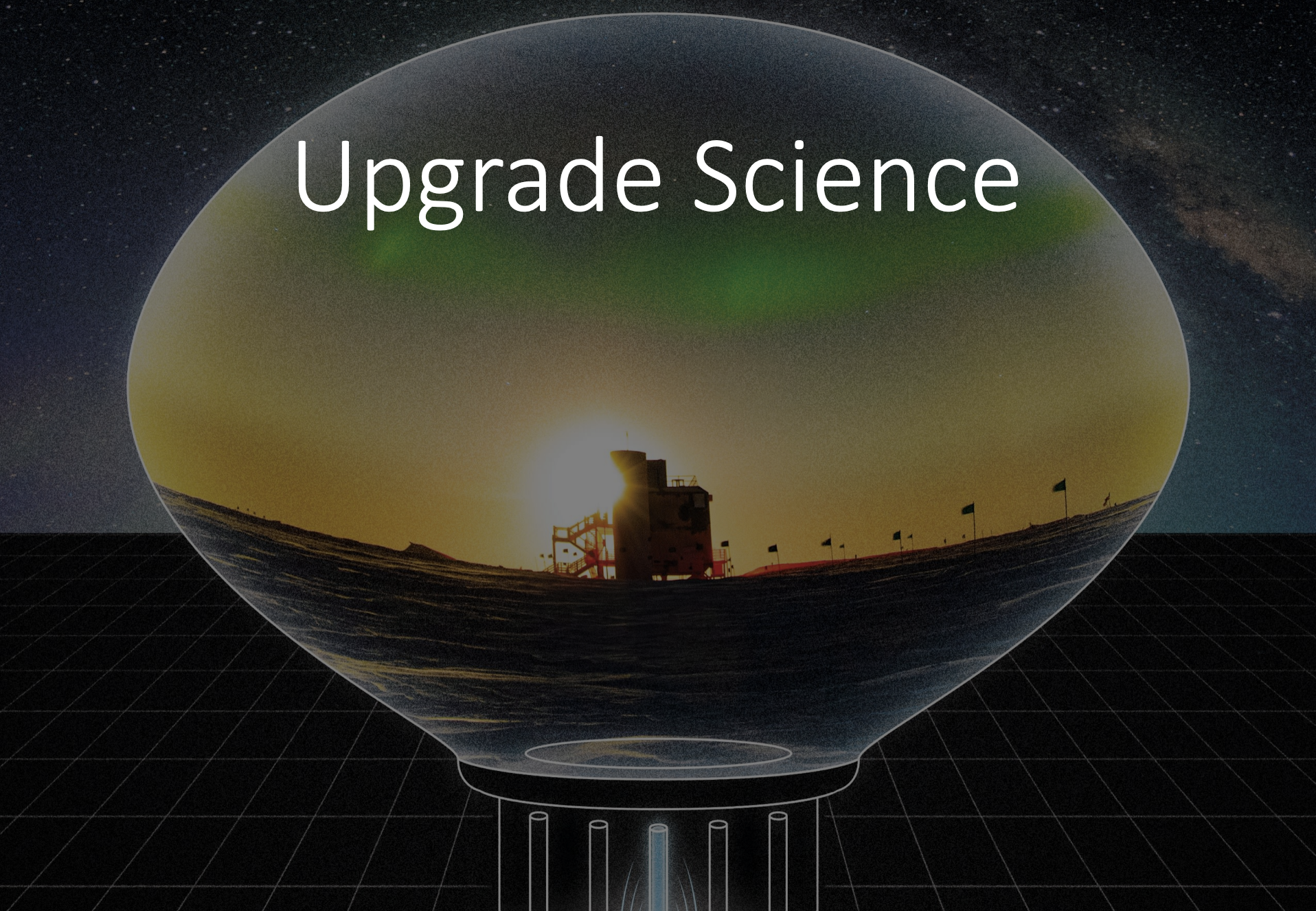 Science
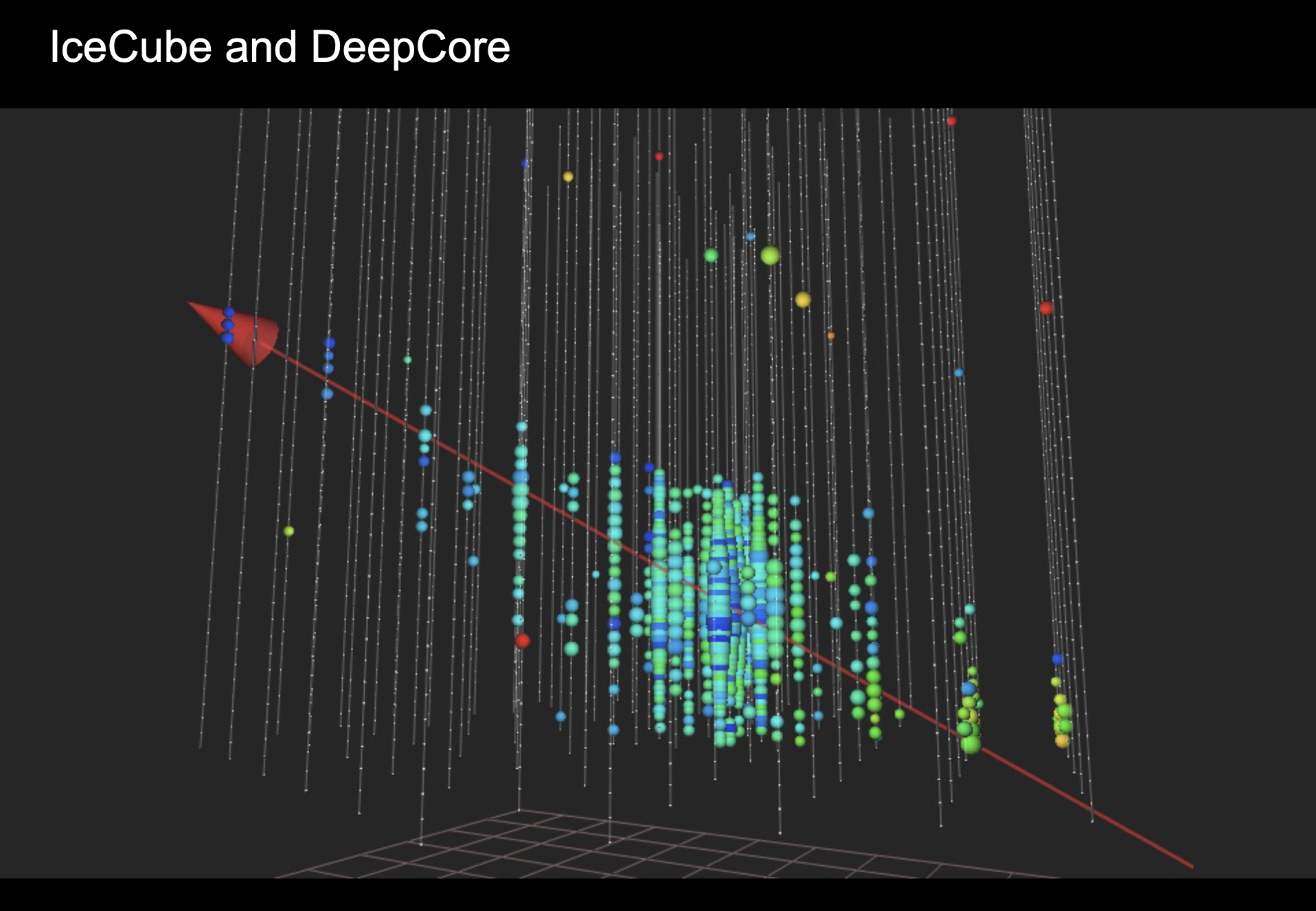 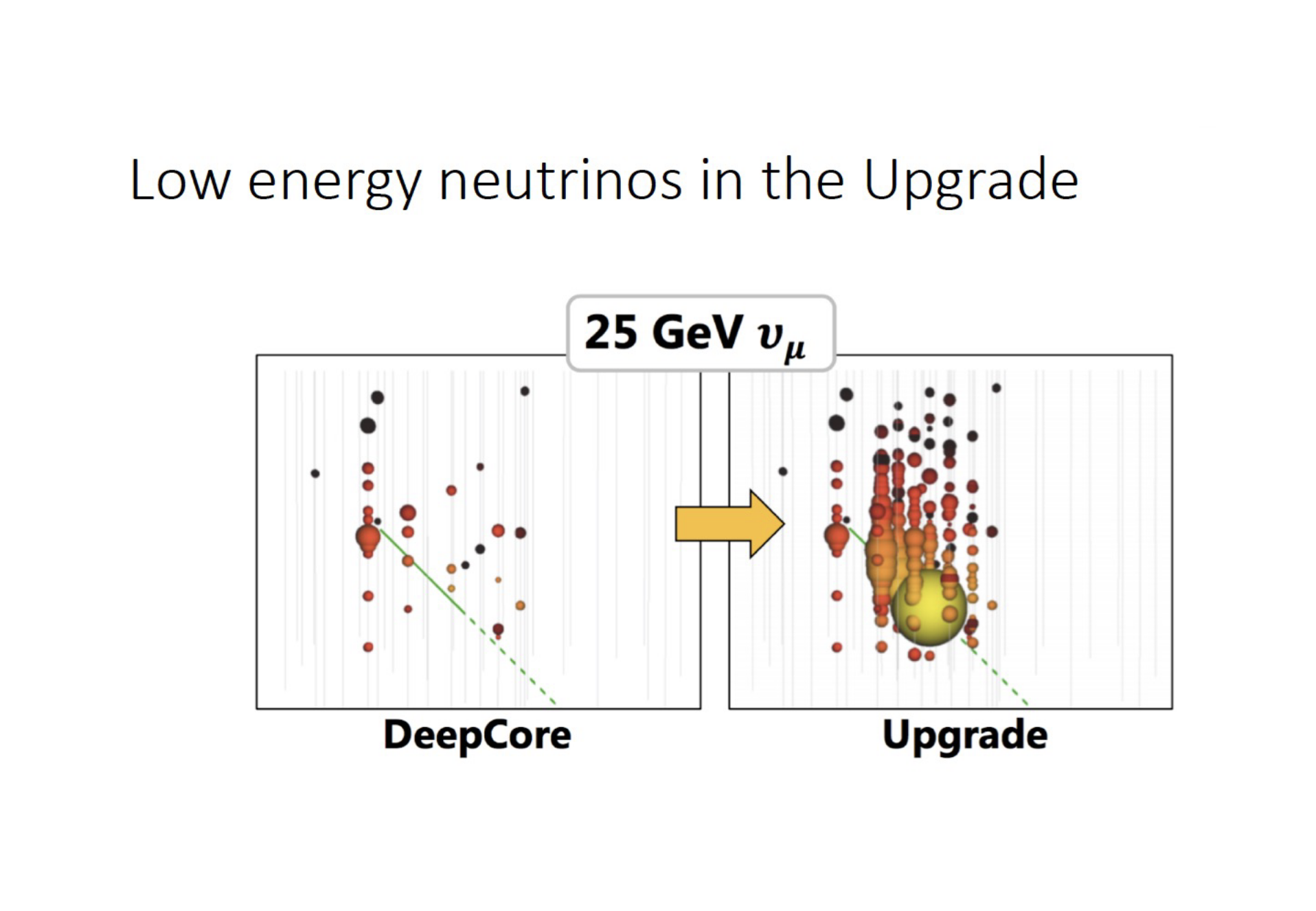 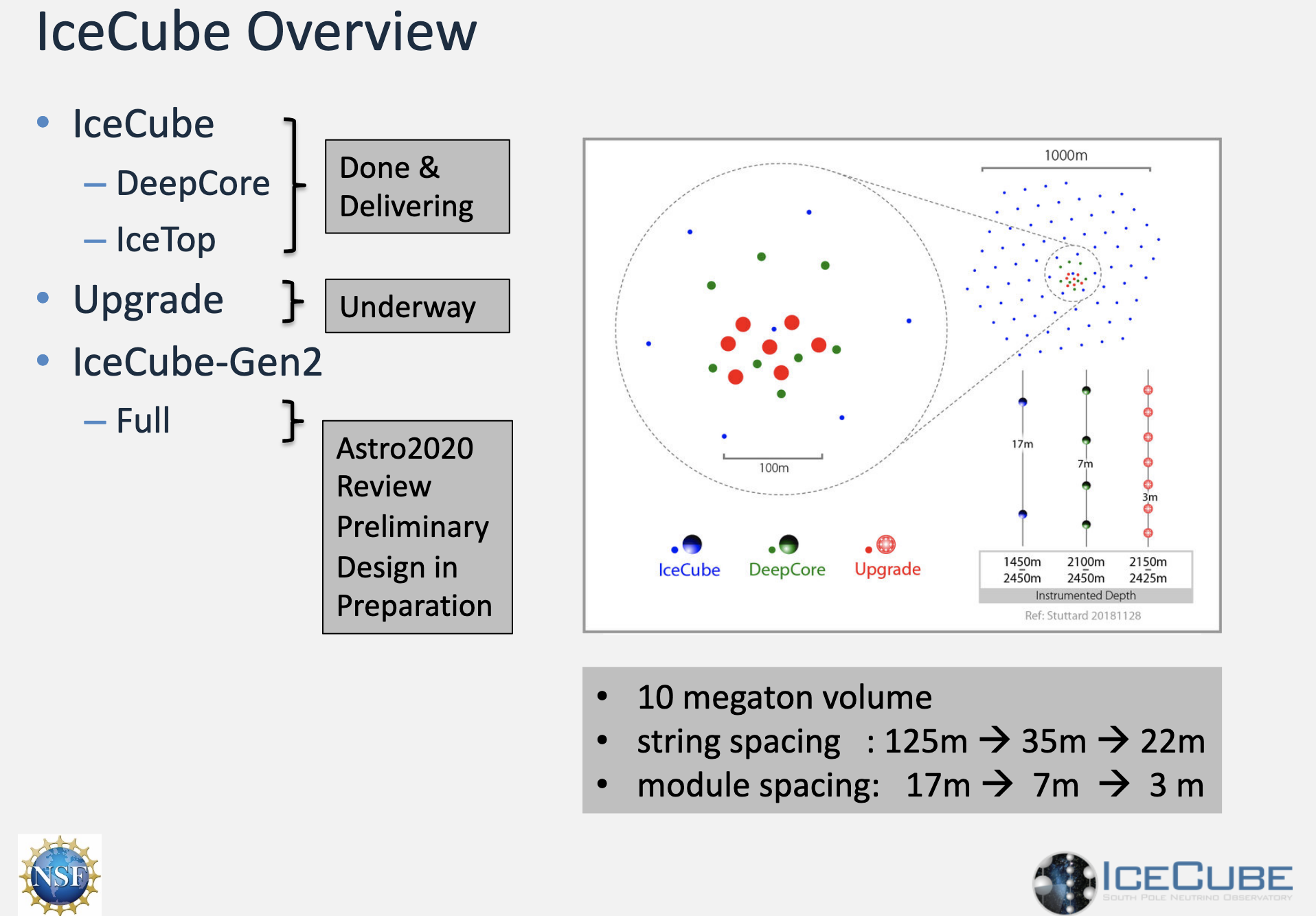 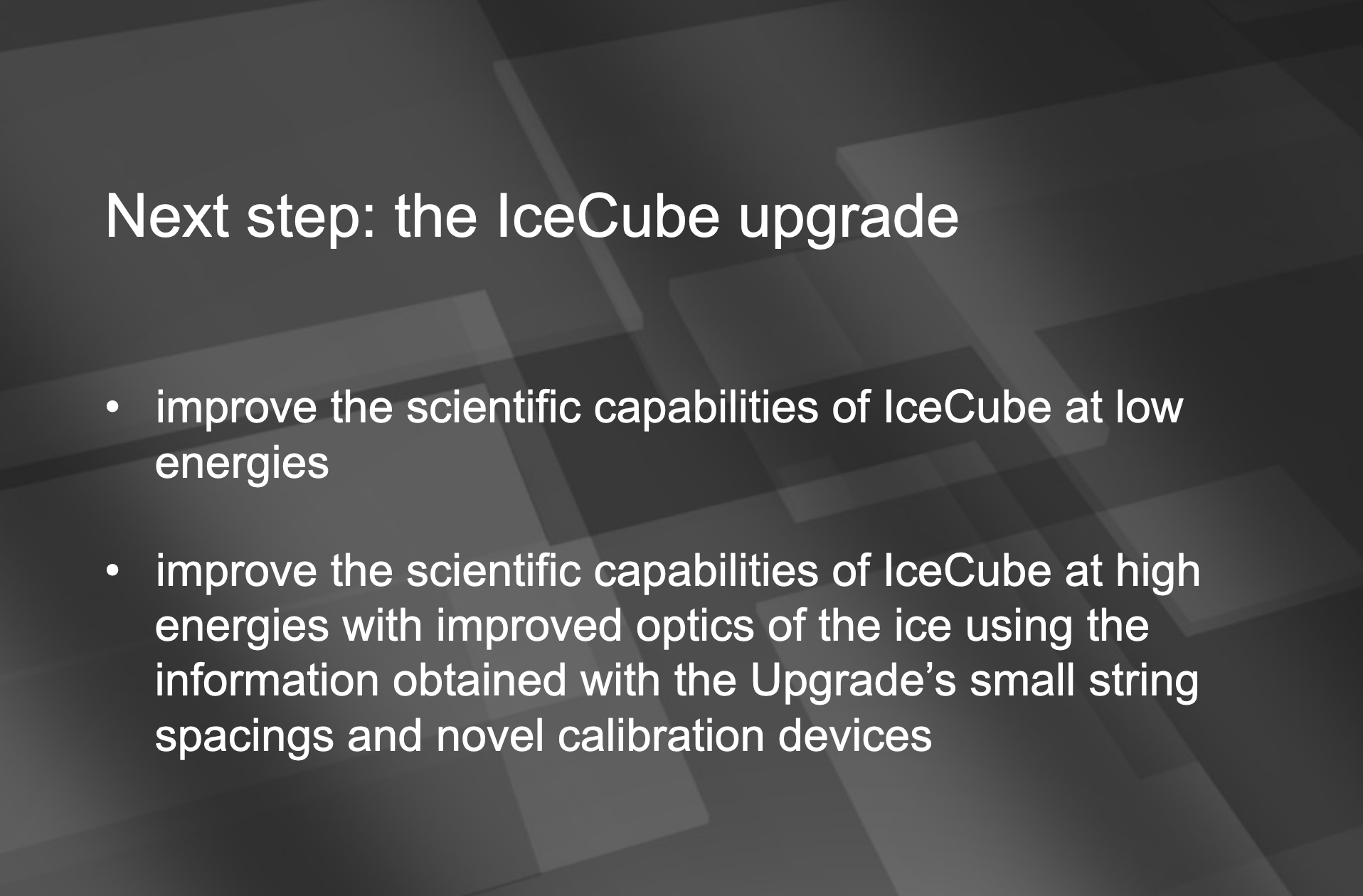 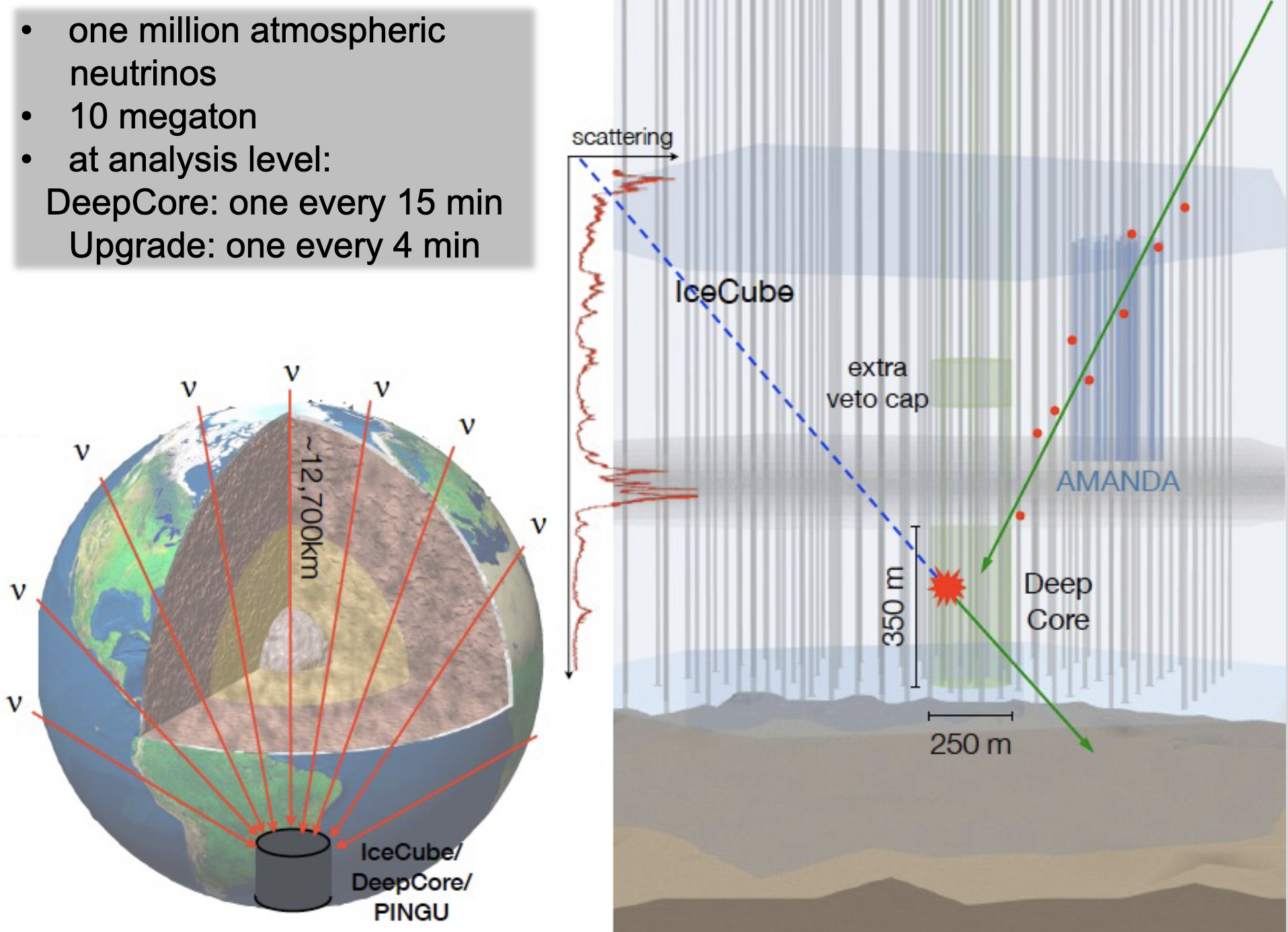 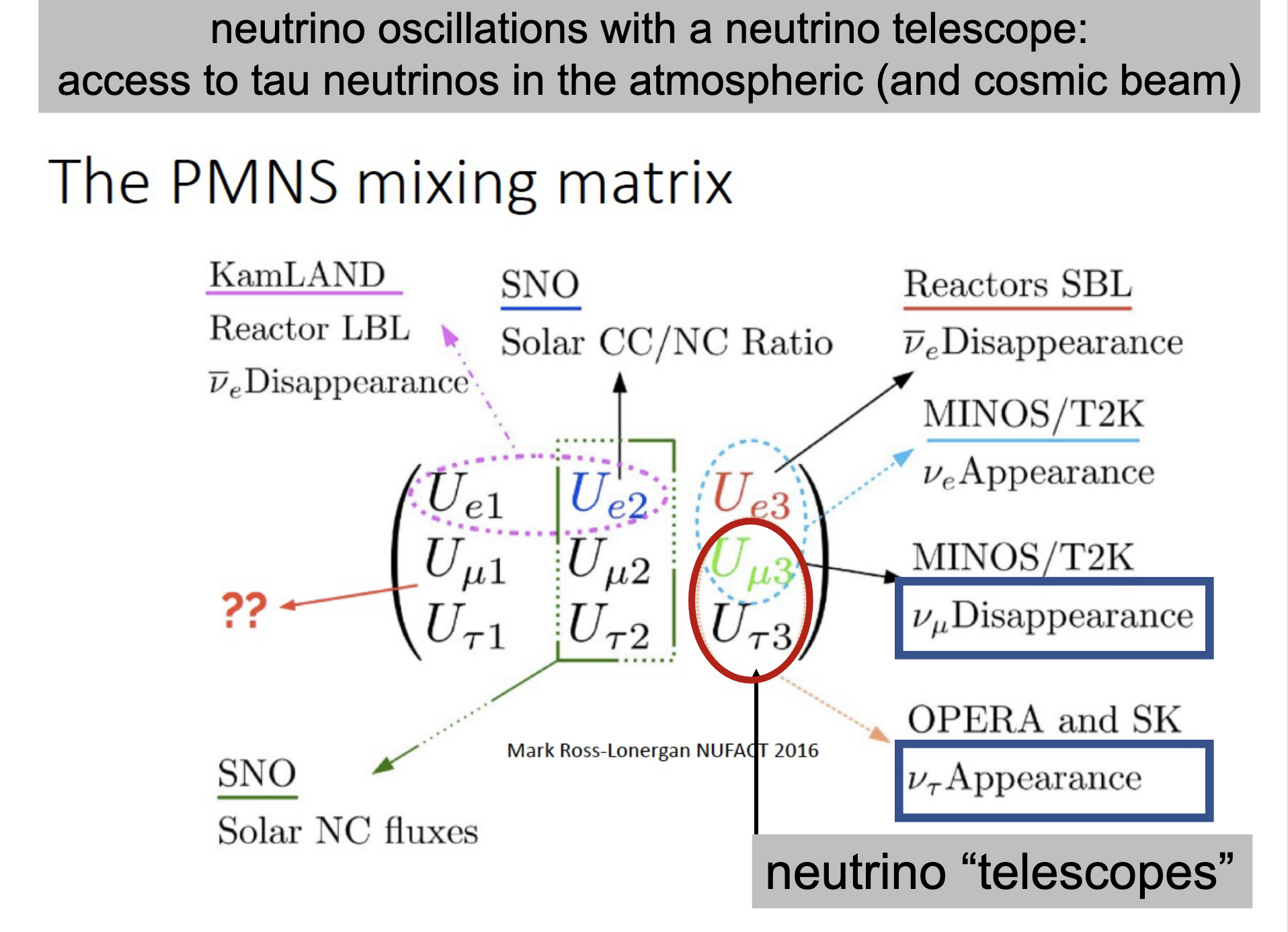 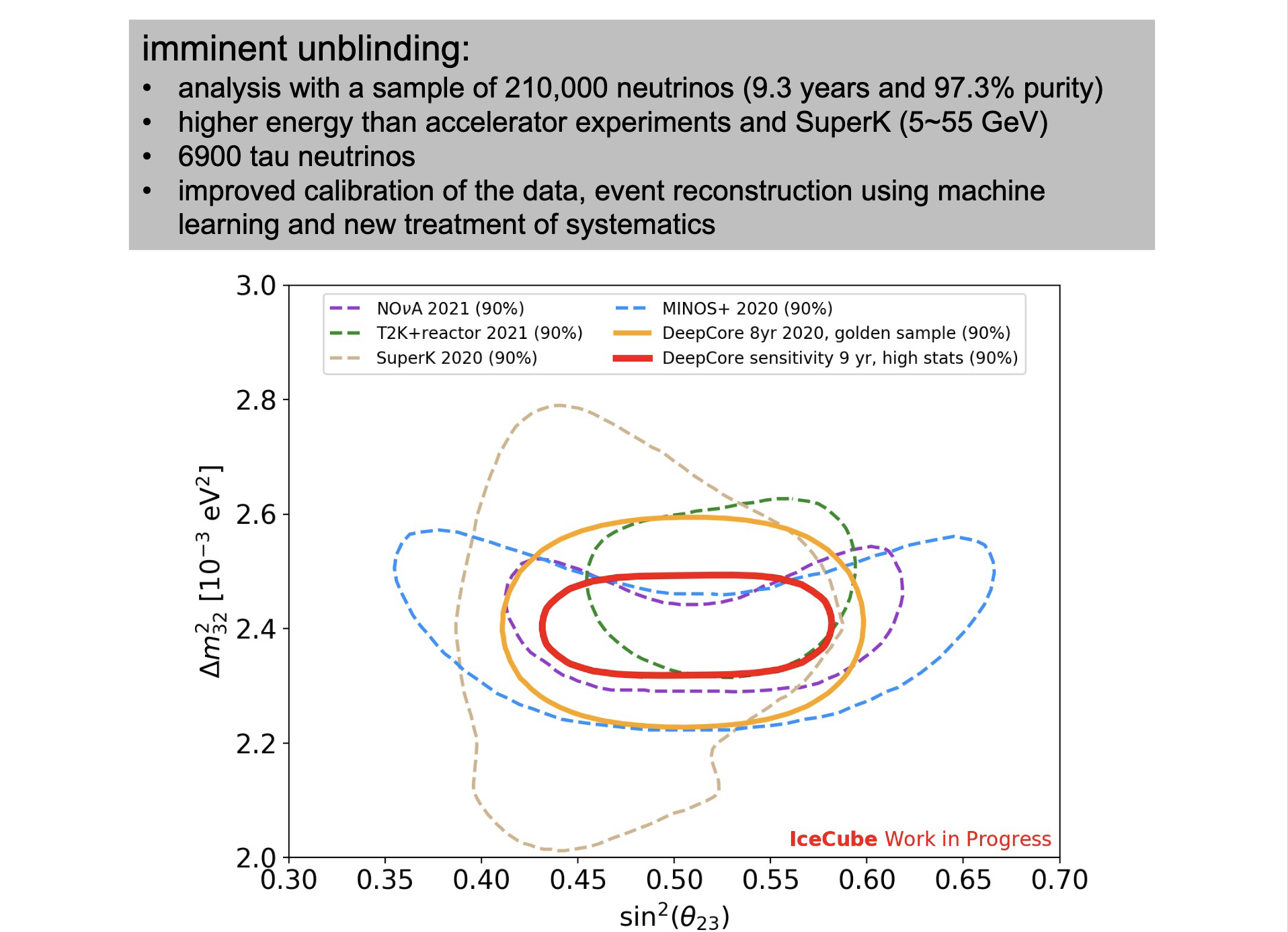 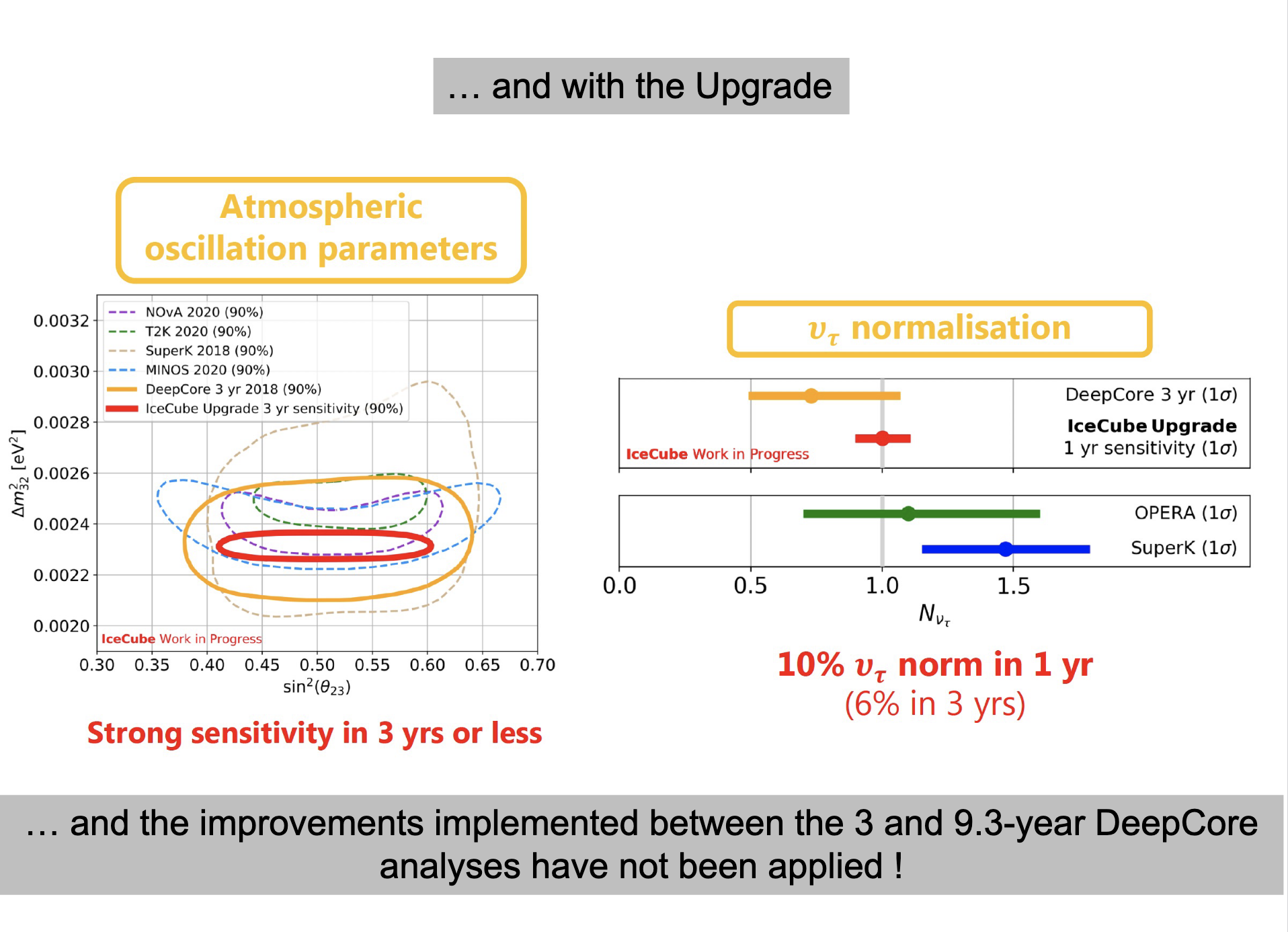 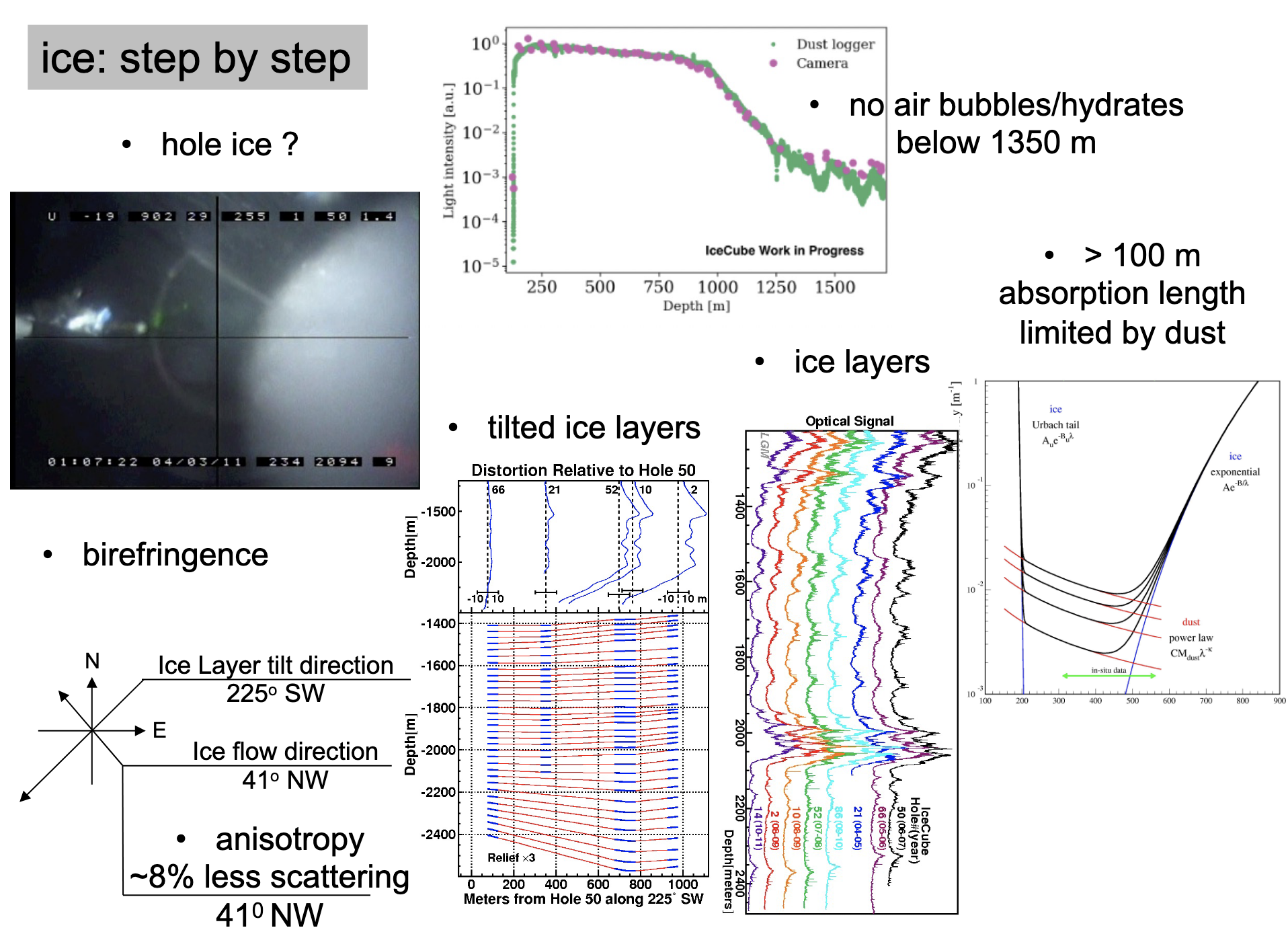 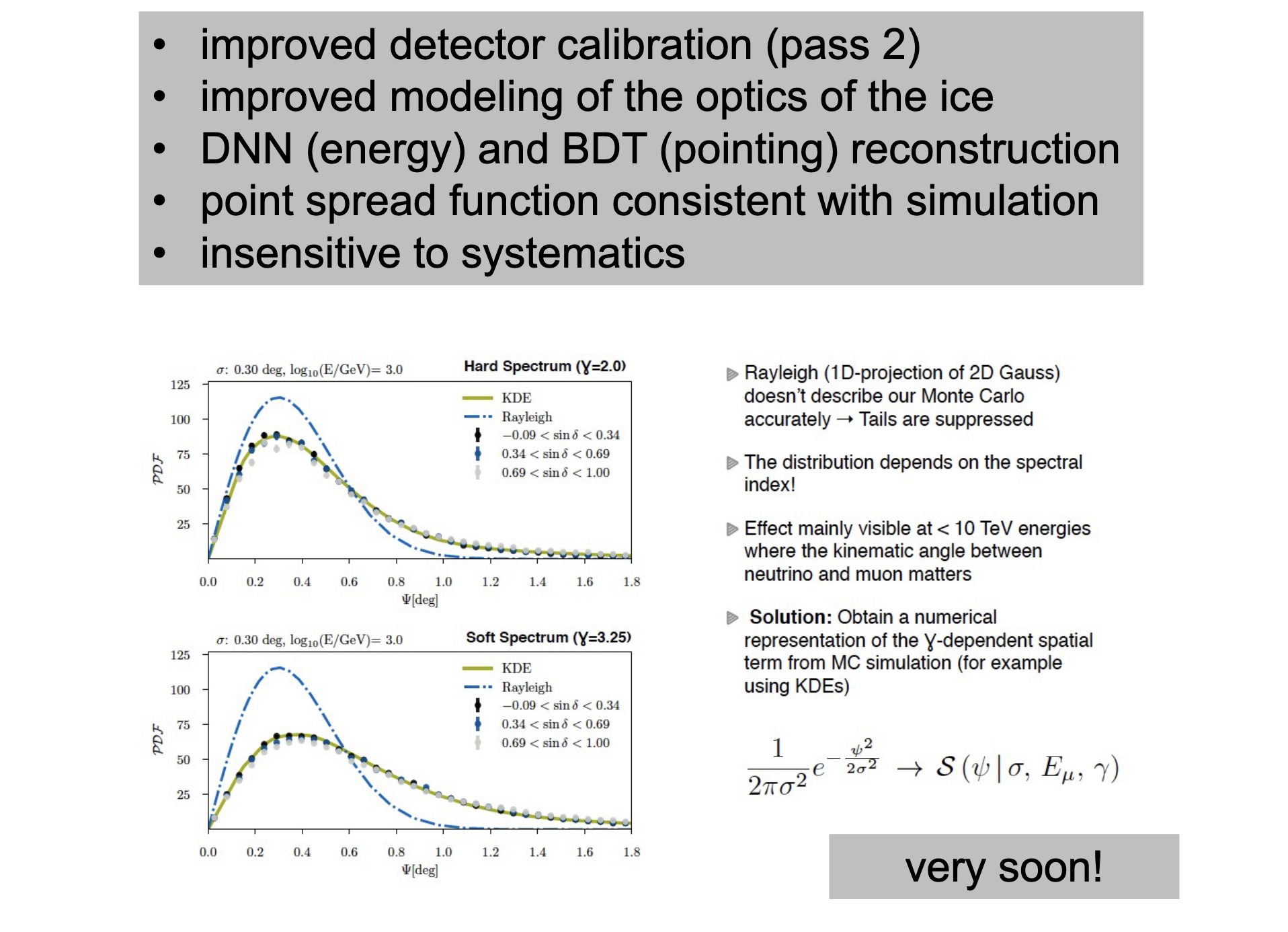 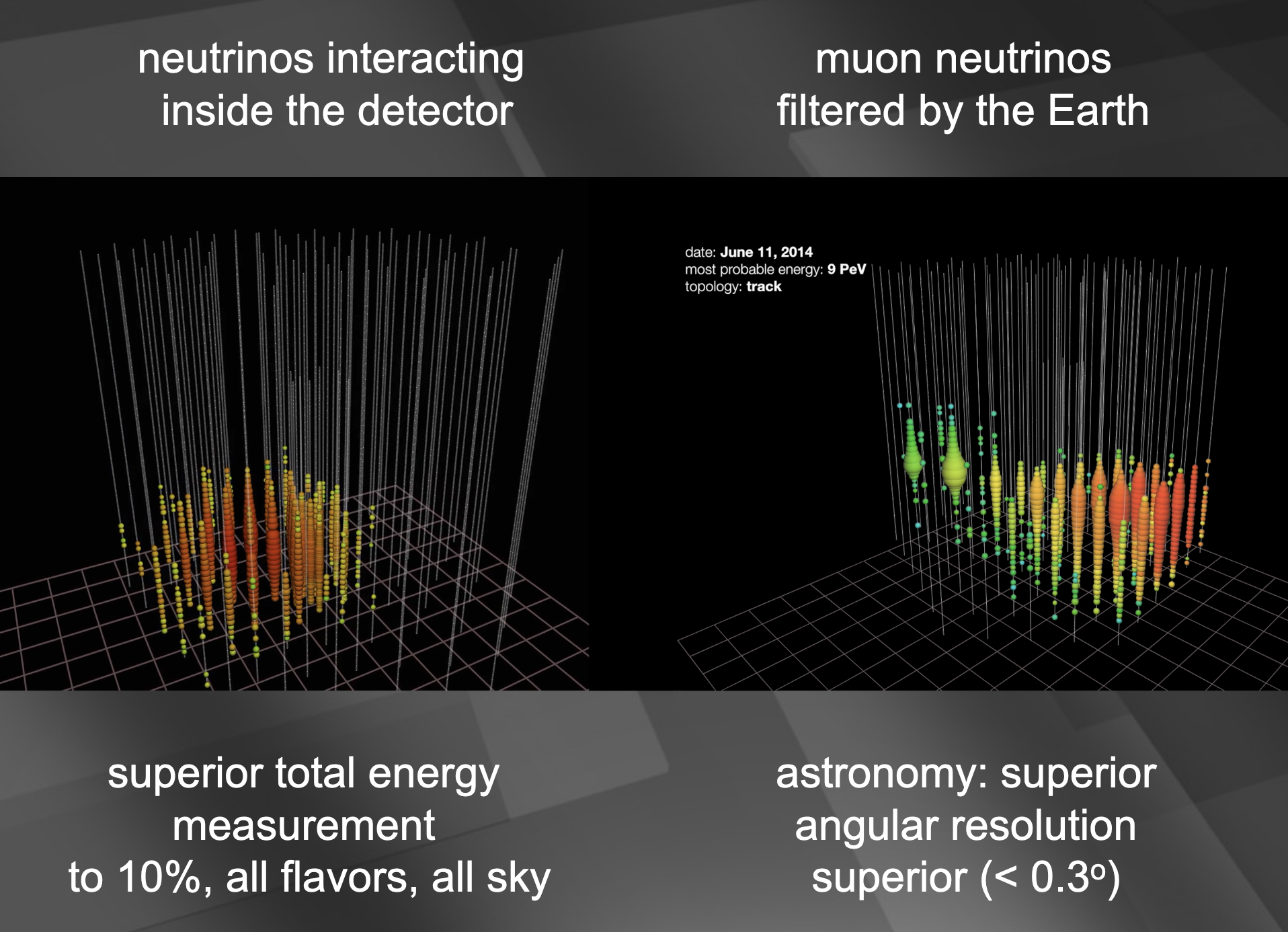 Detector & Installation
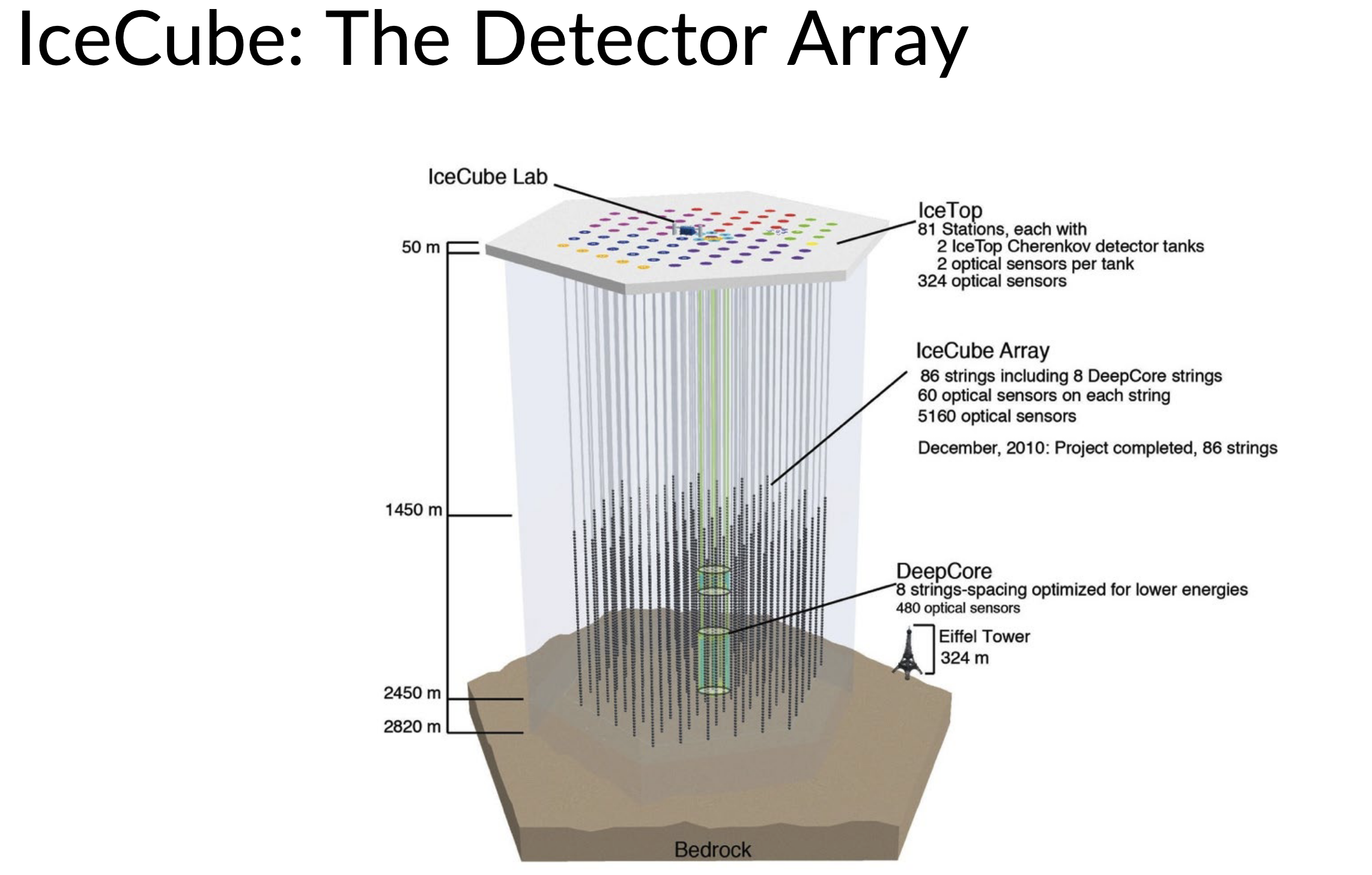 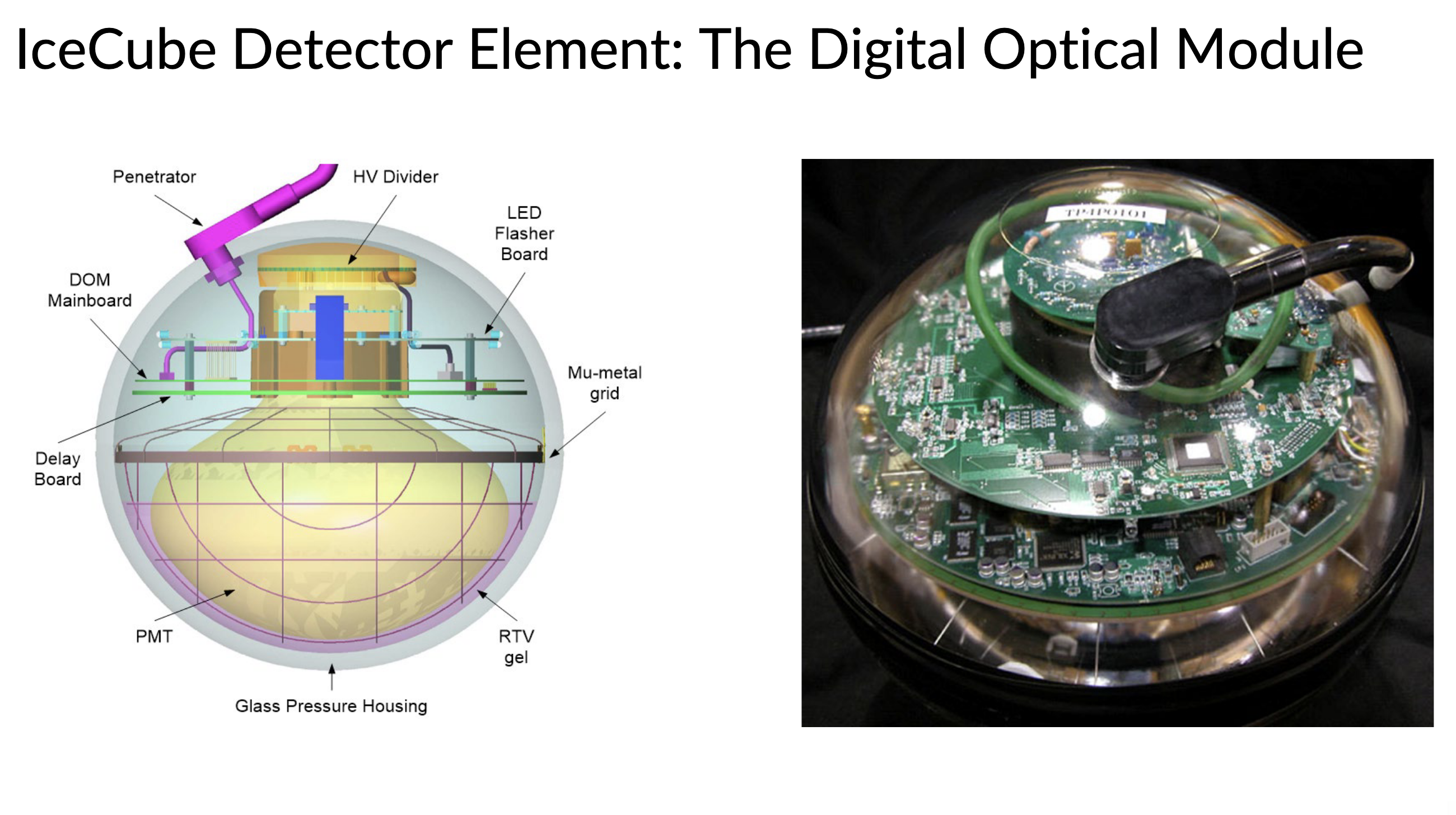 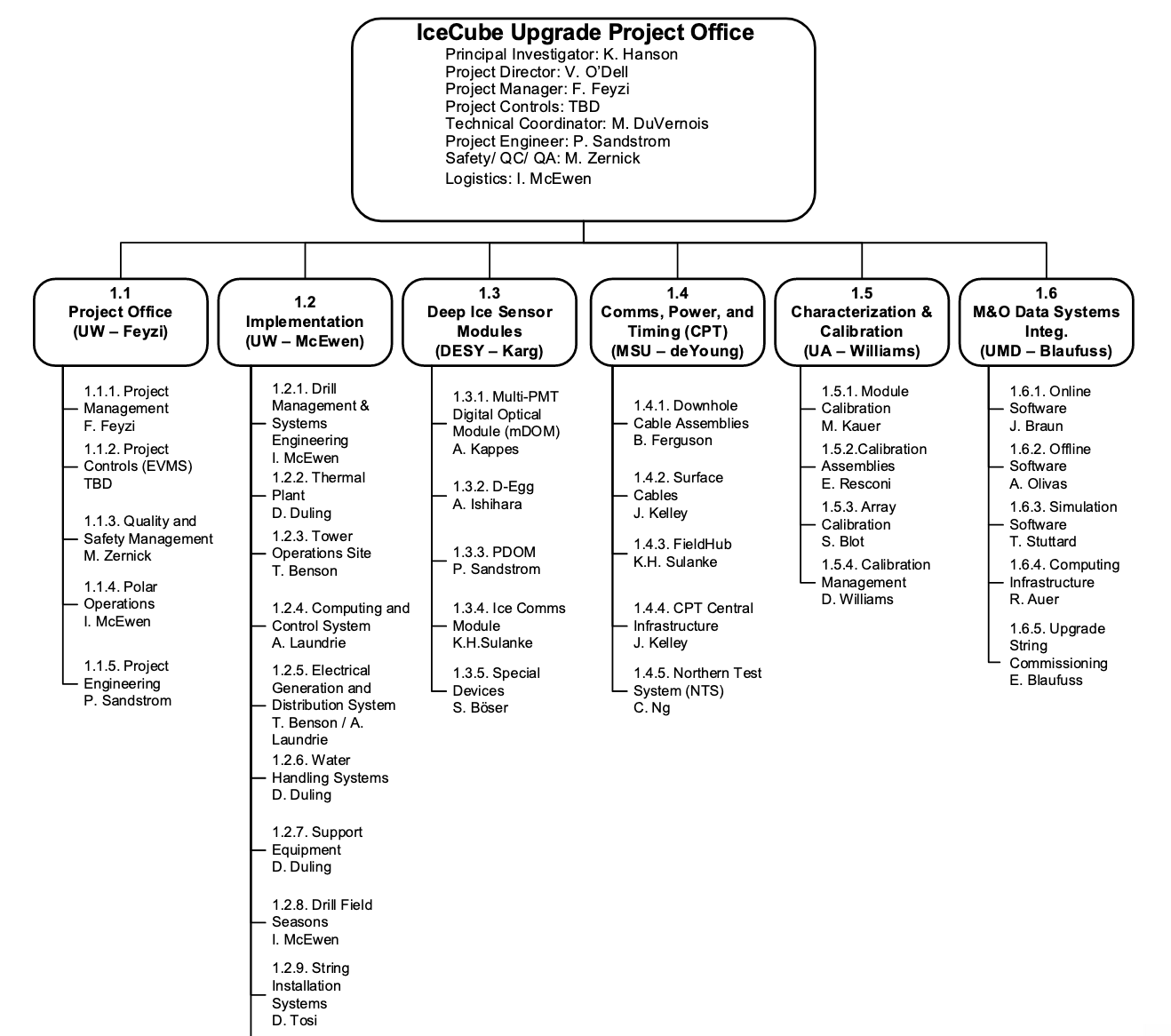 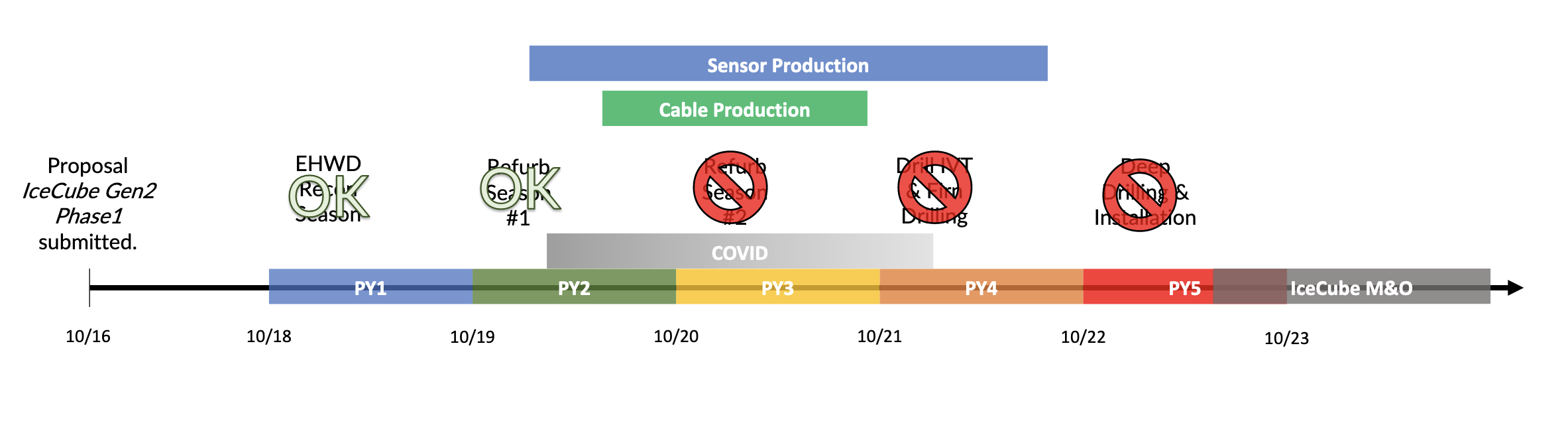 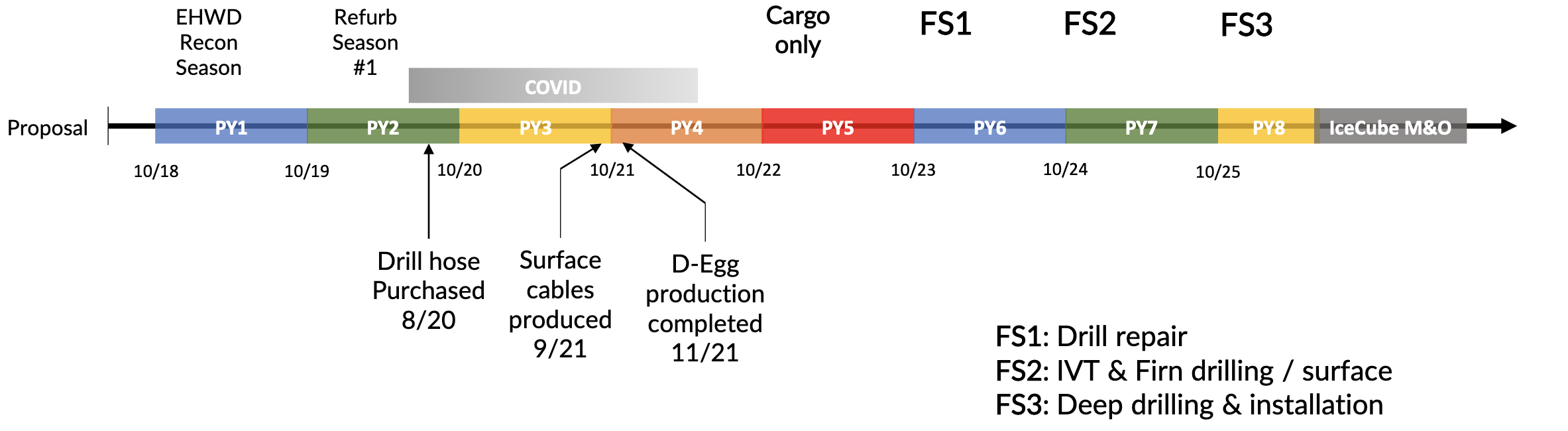 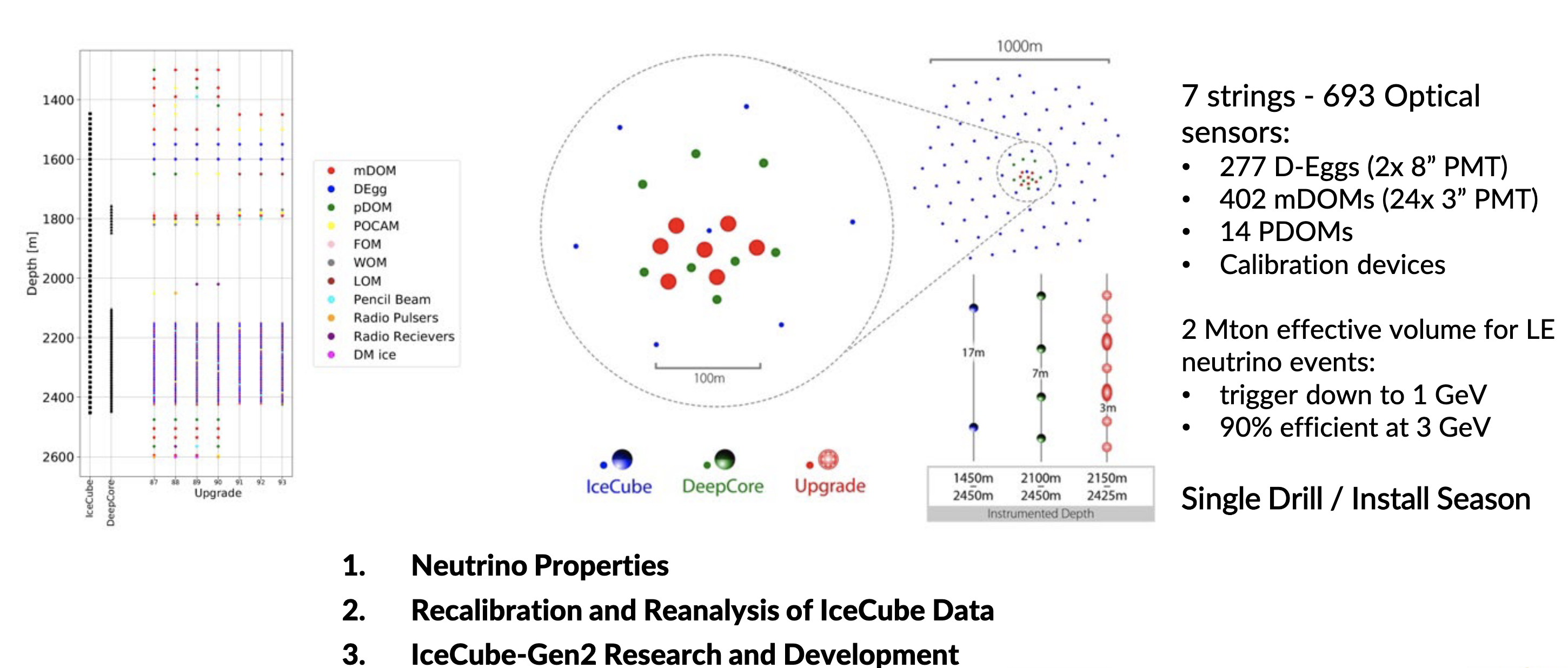 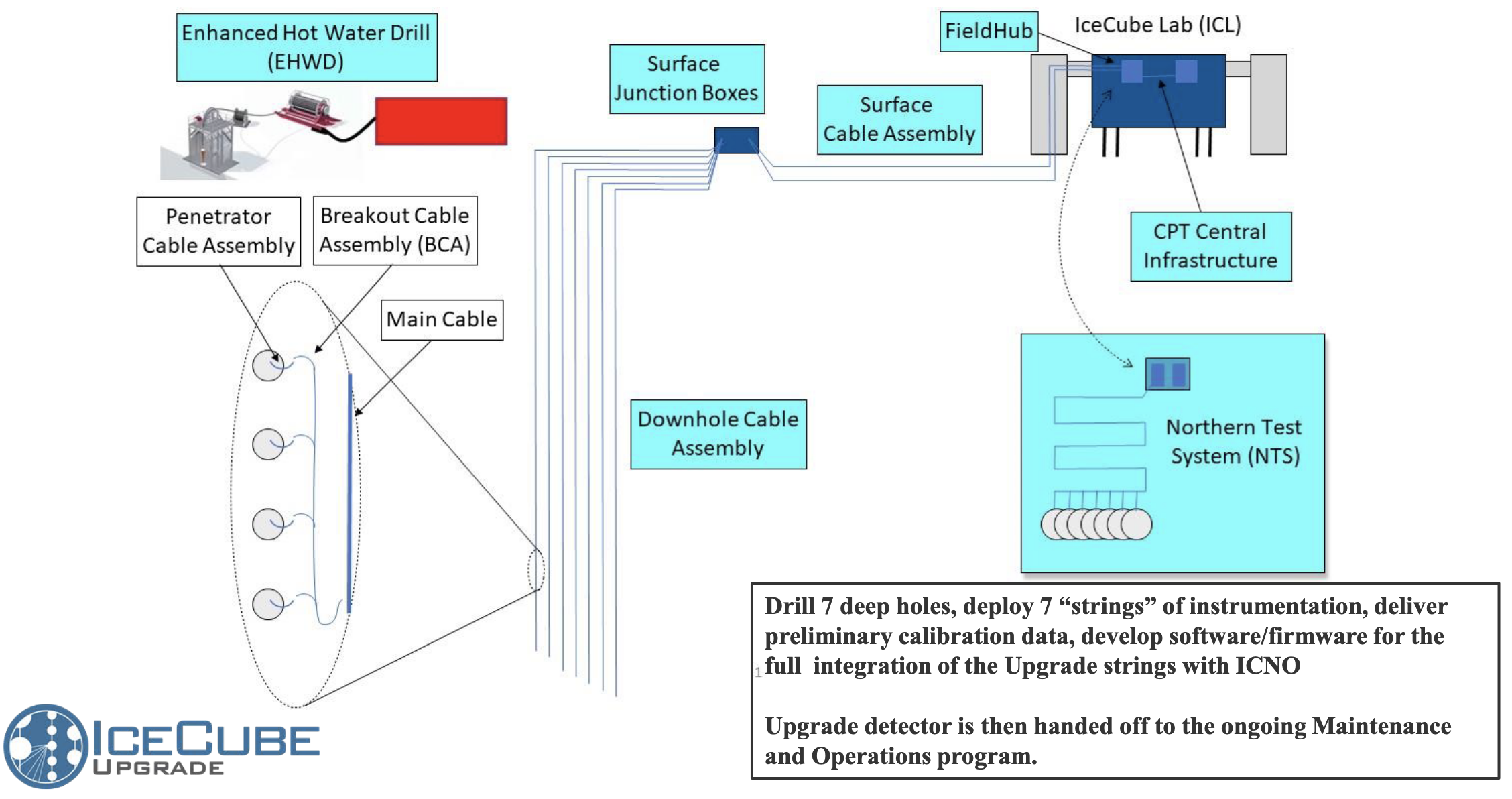 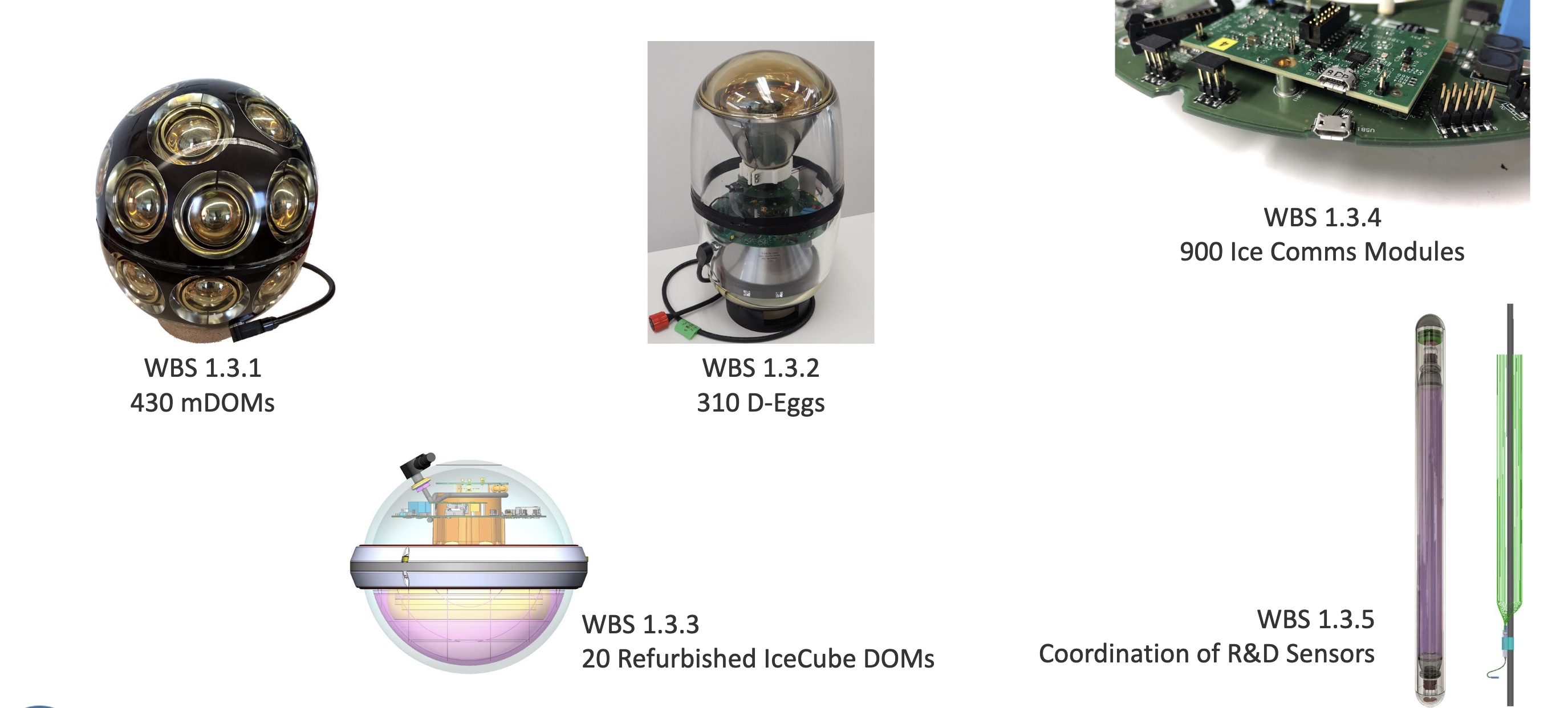 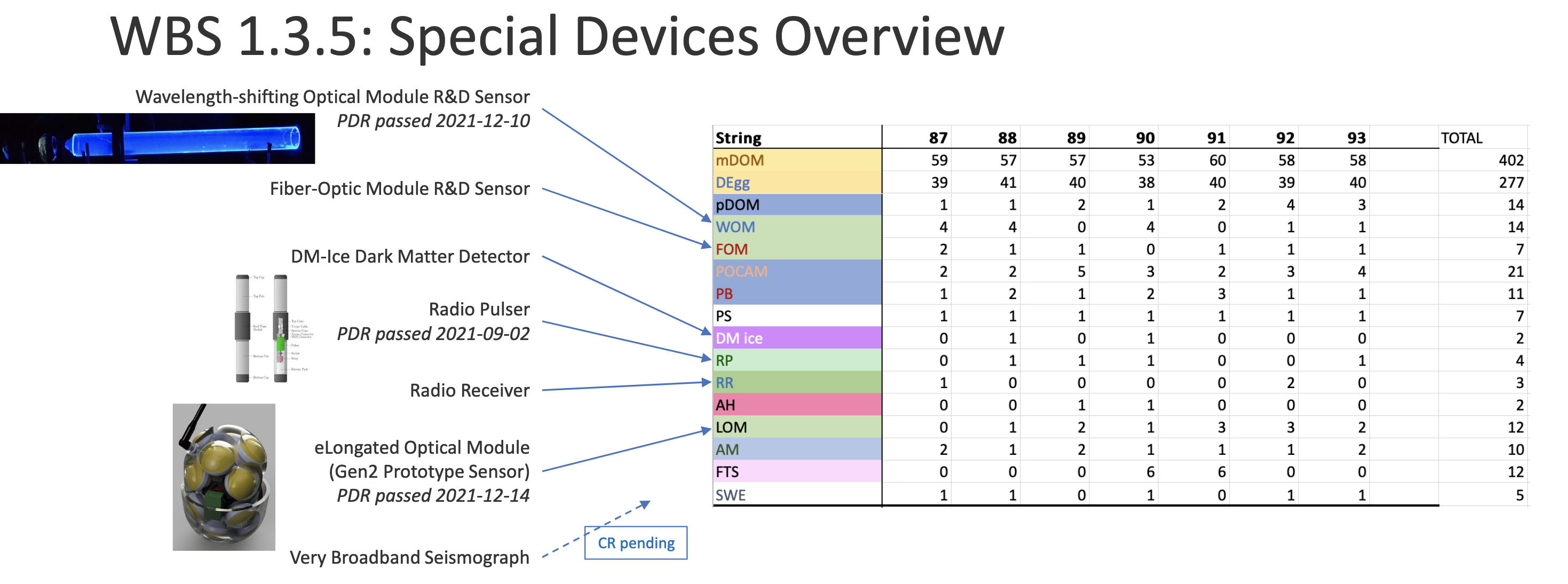 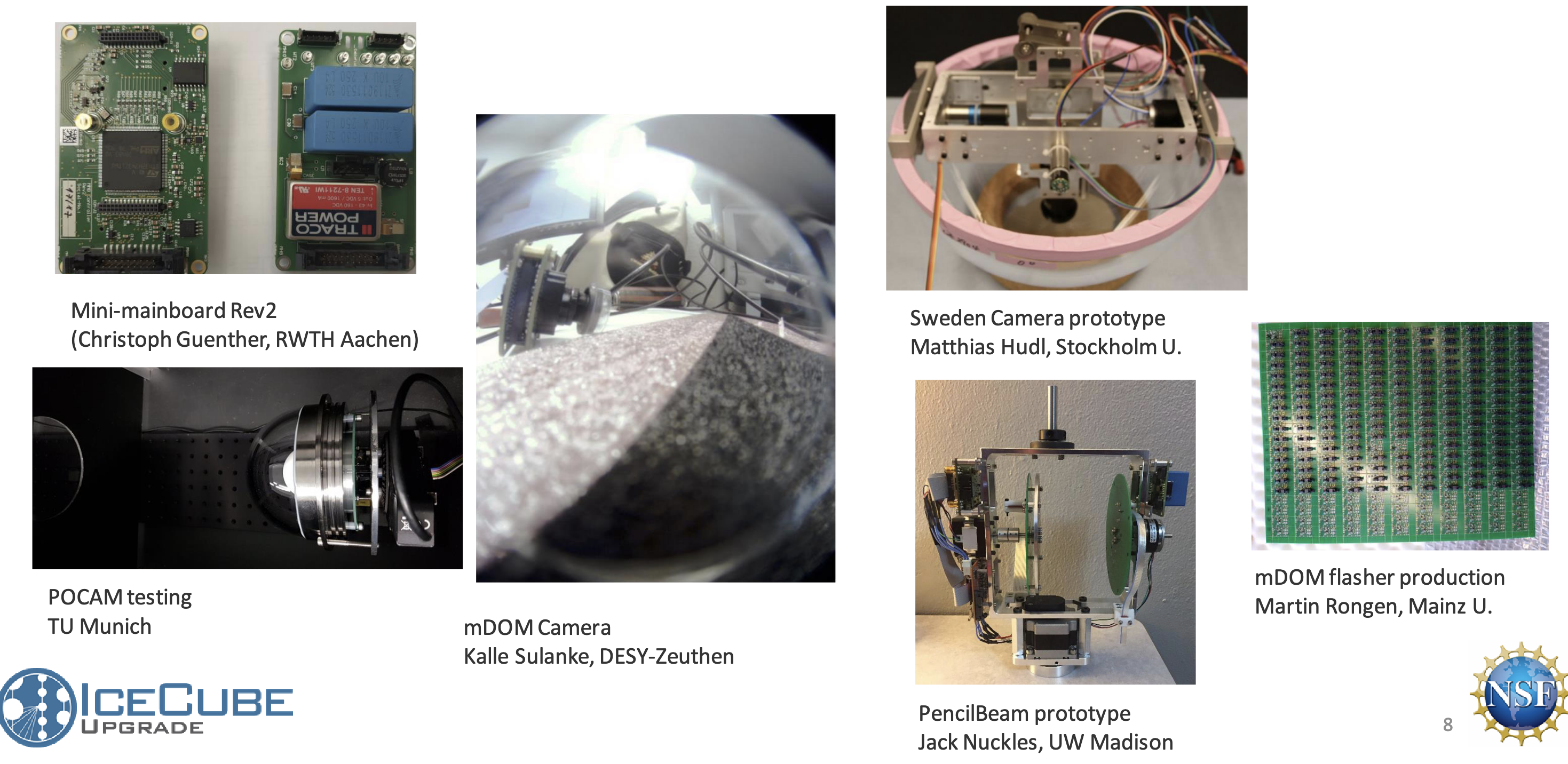 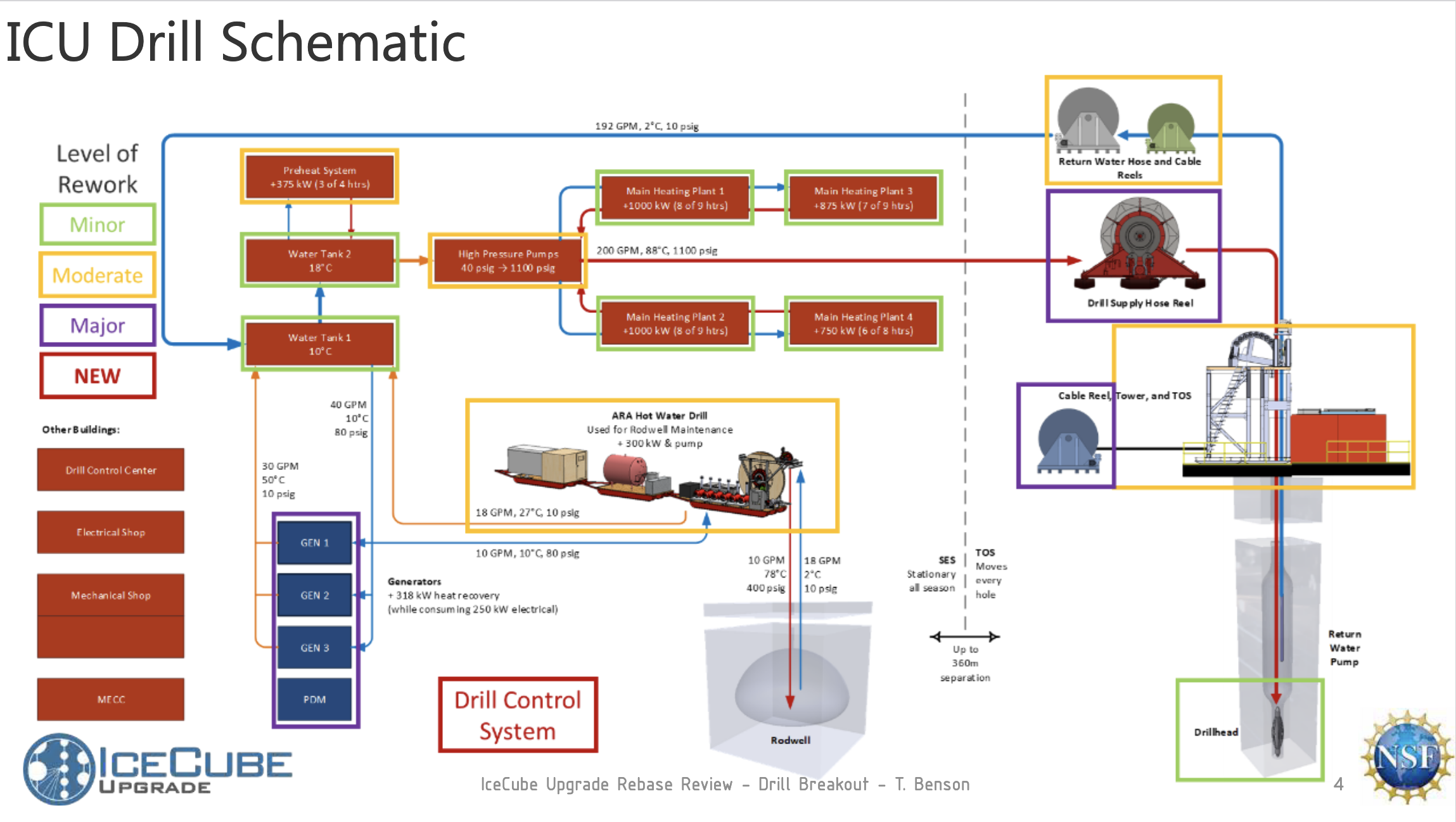 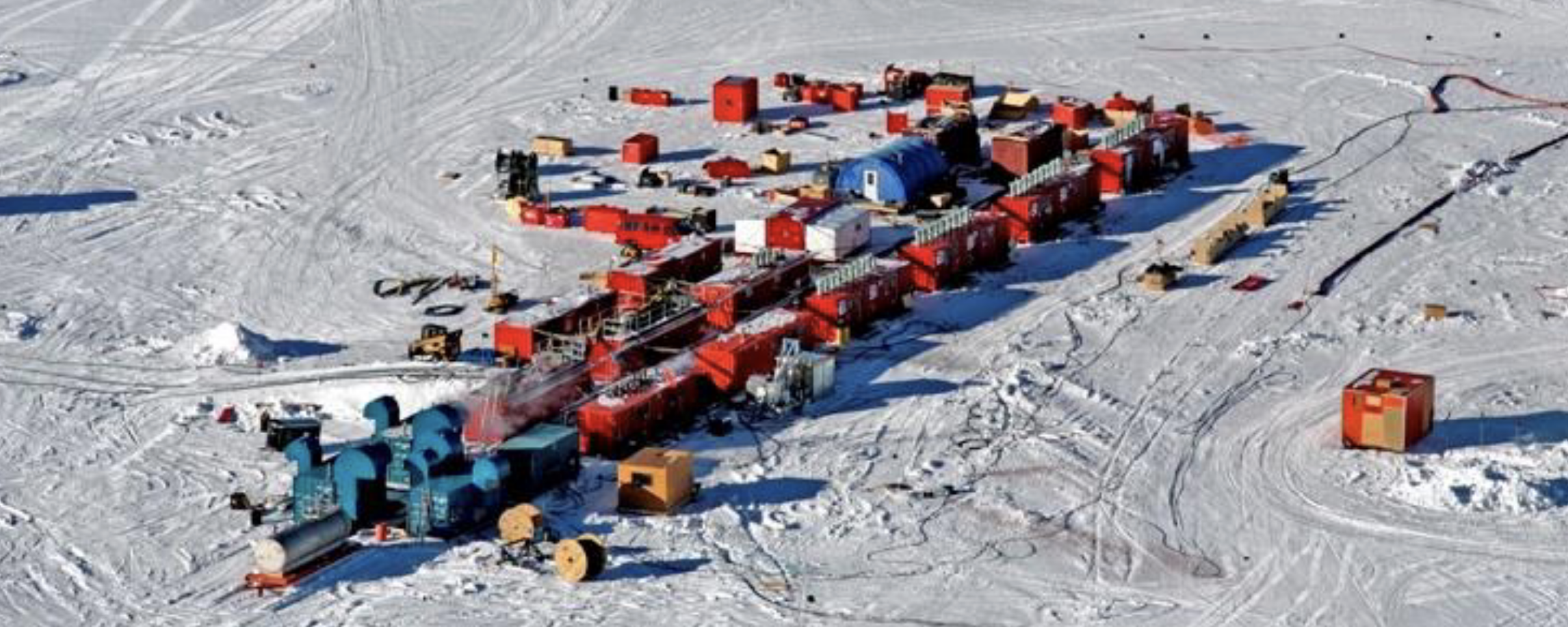 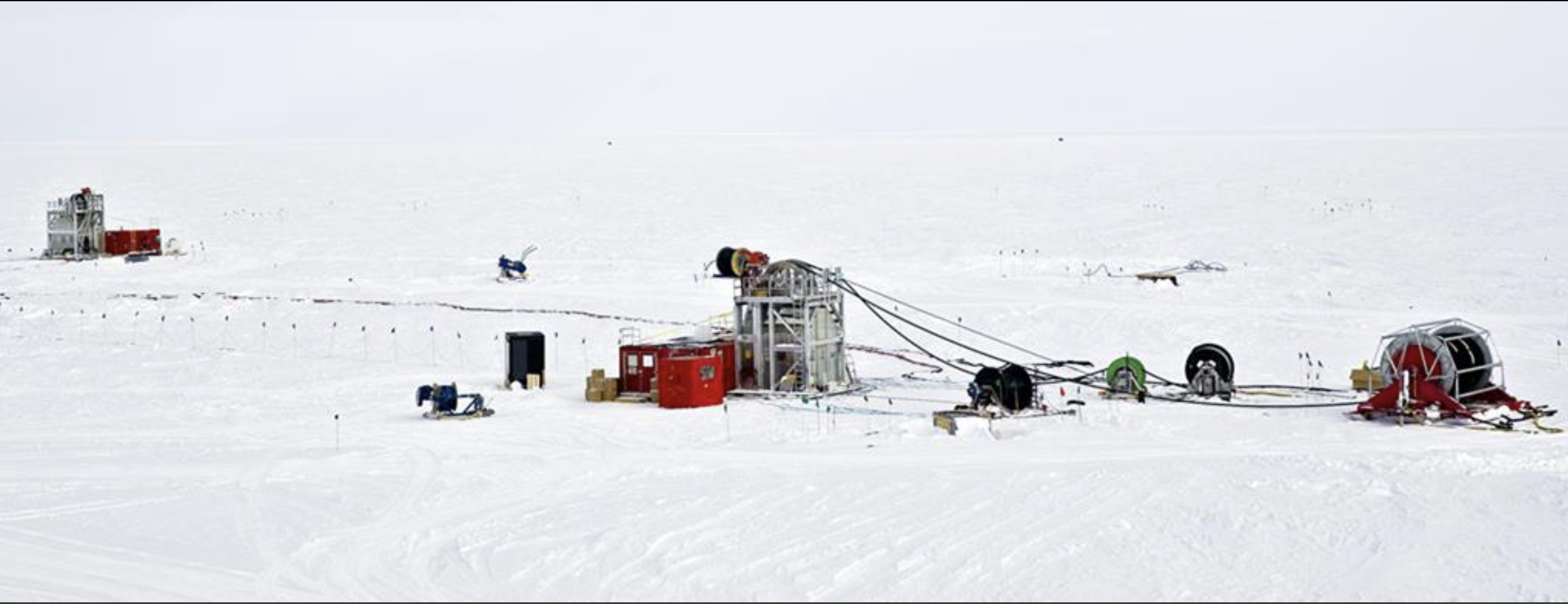 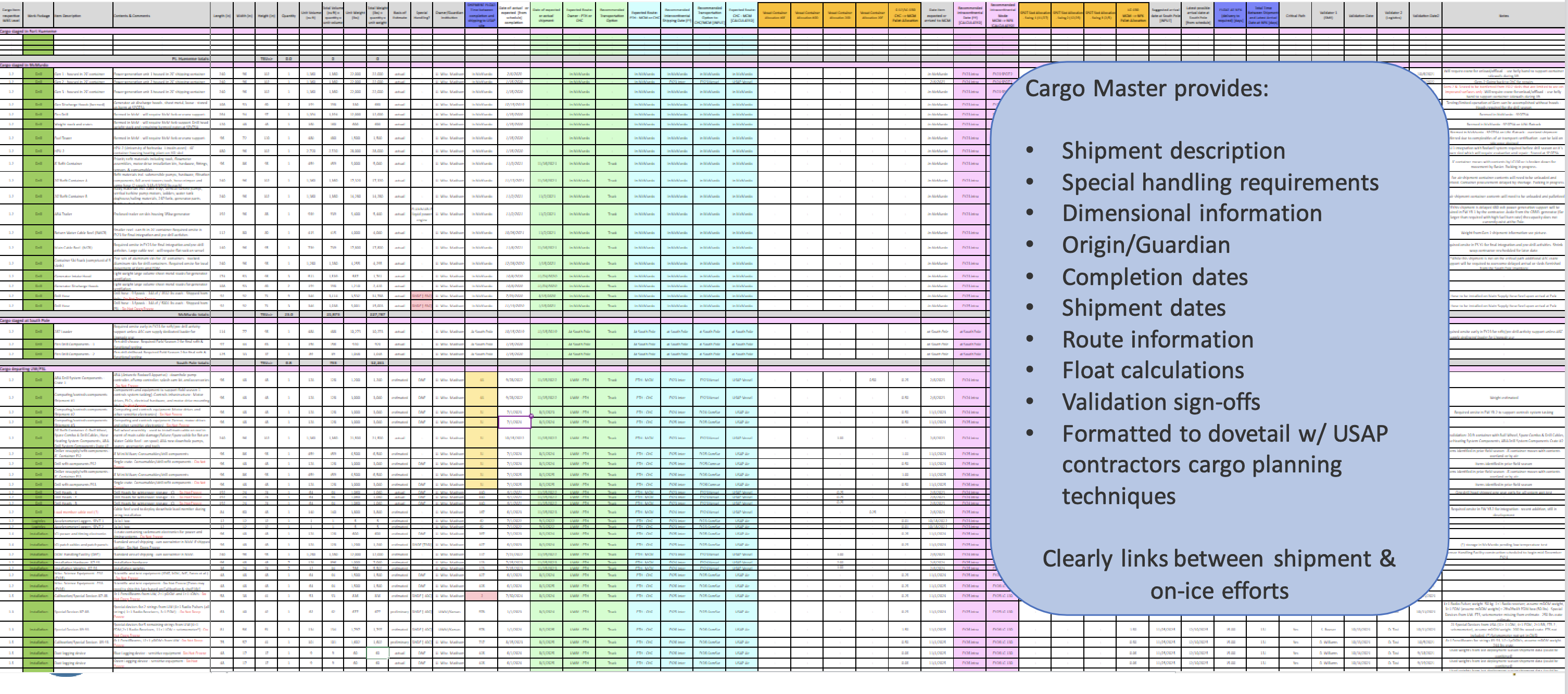 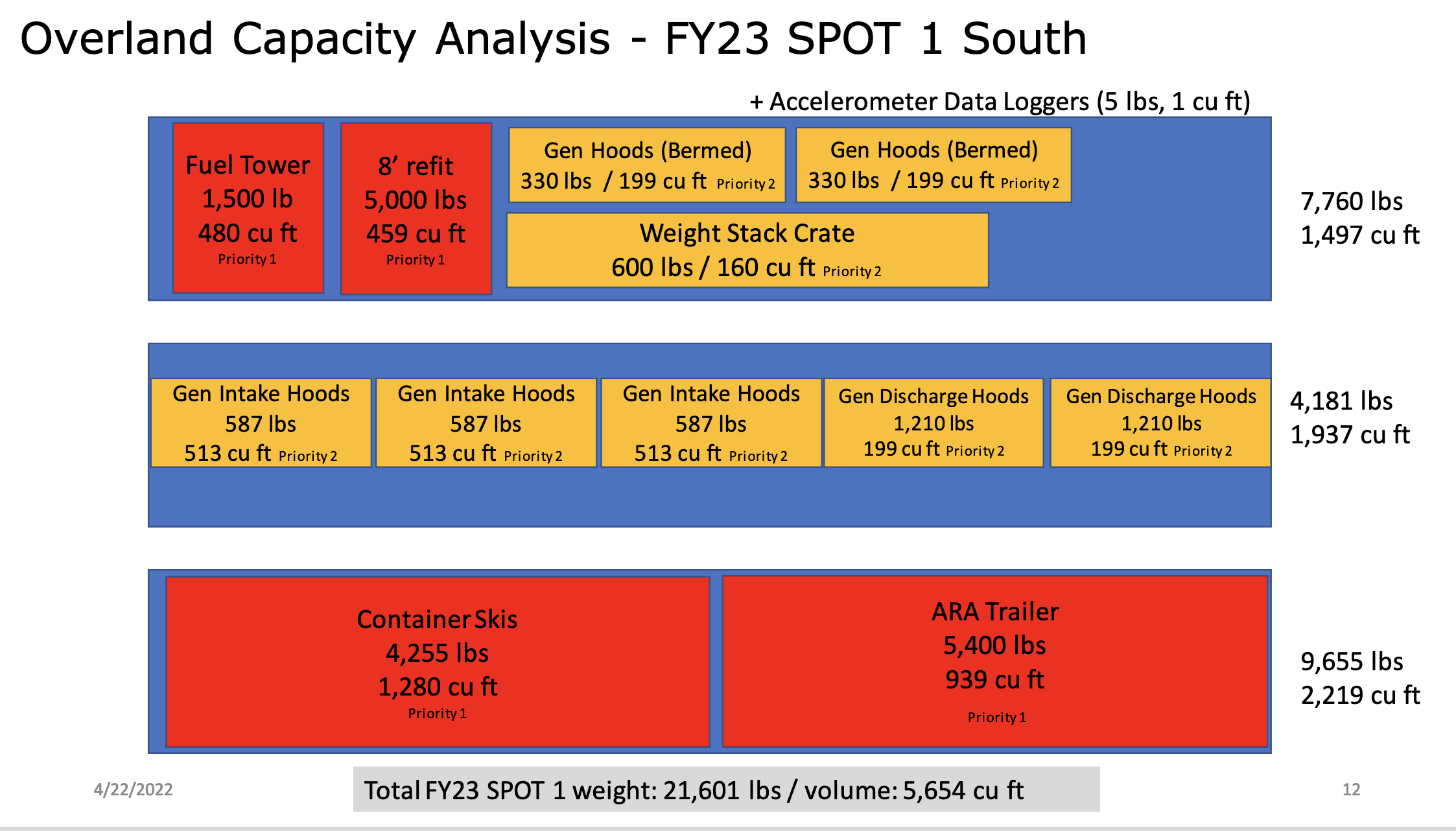 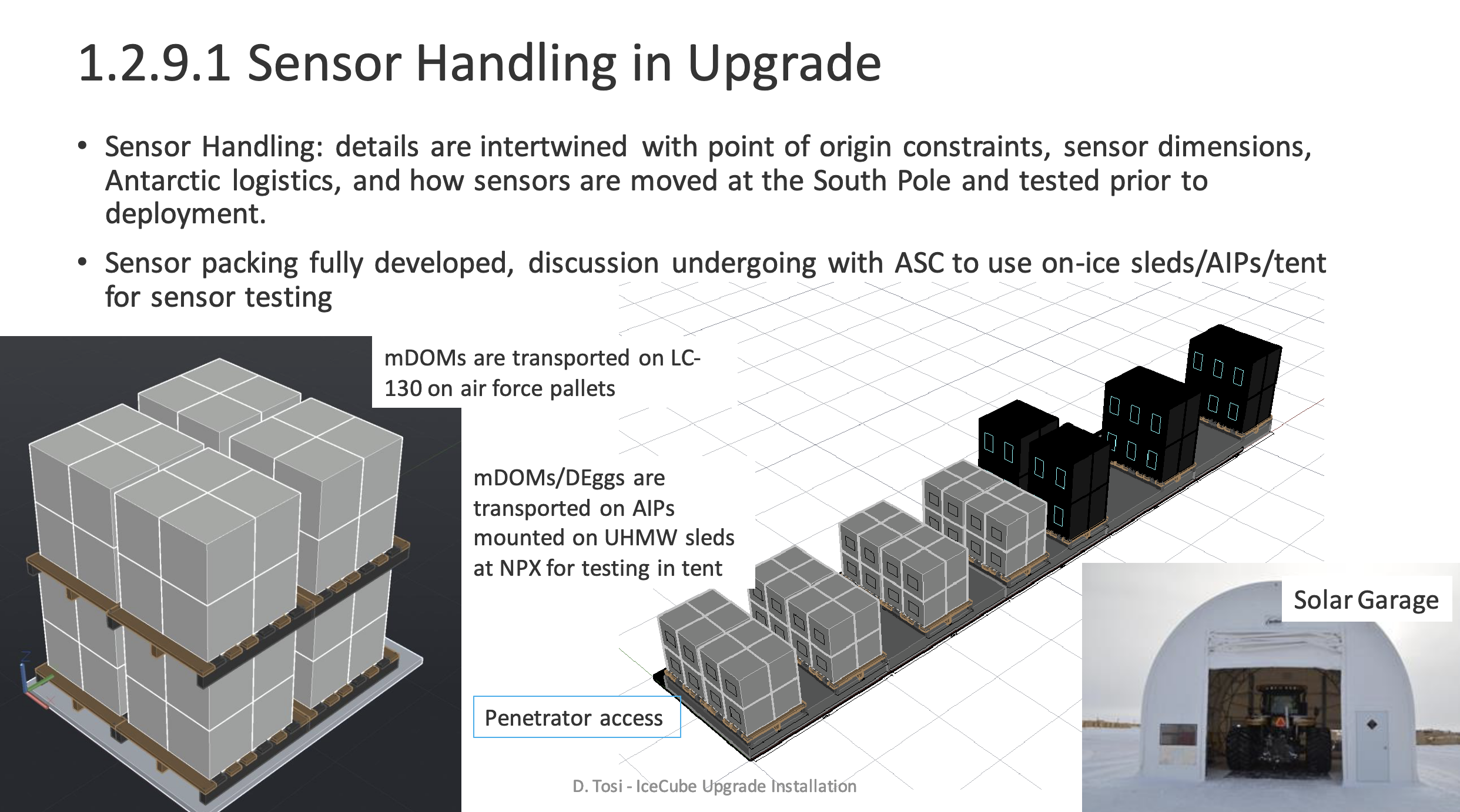 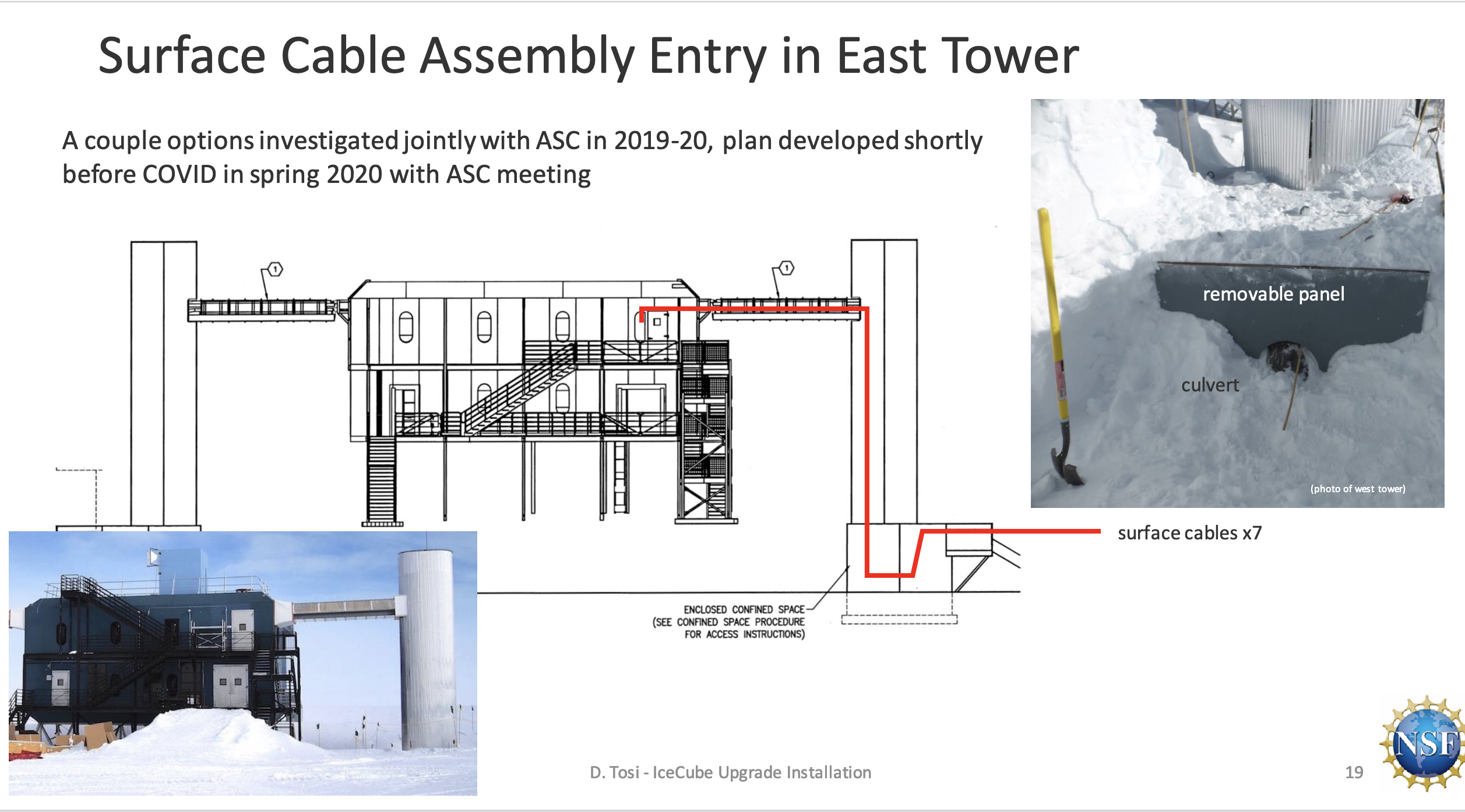 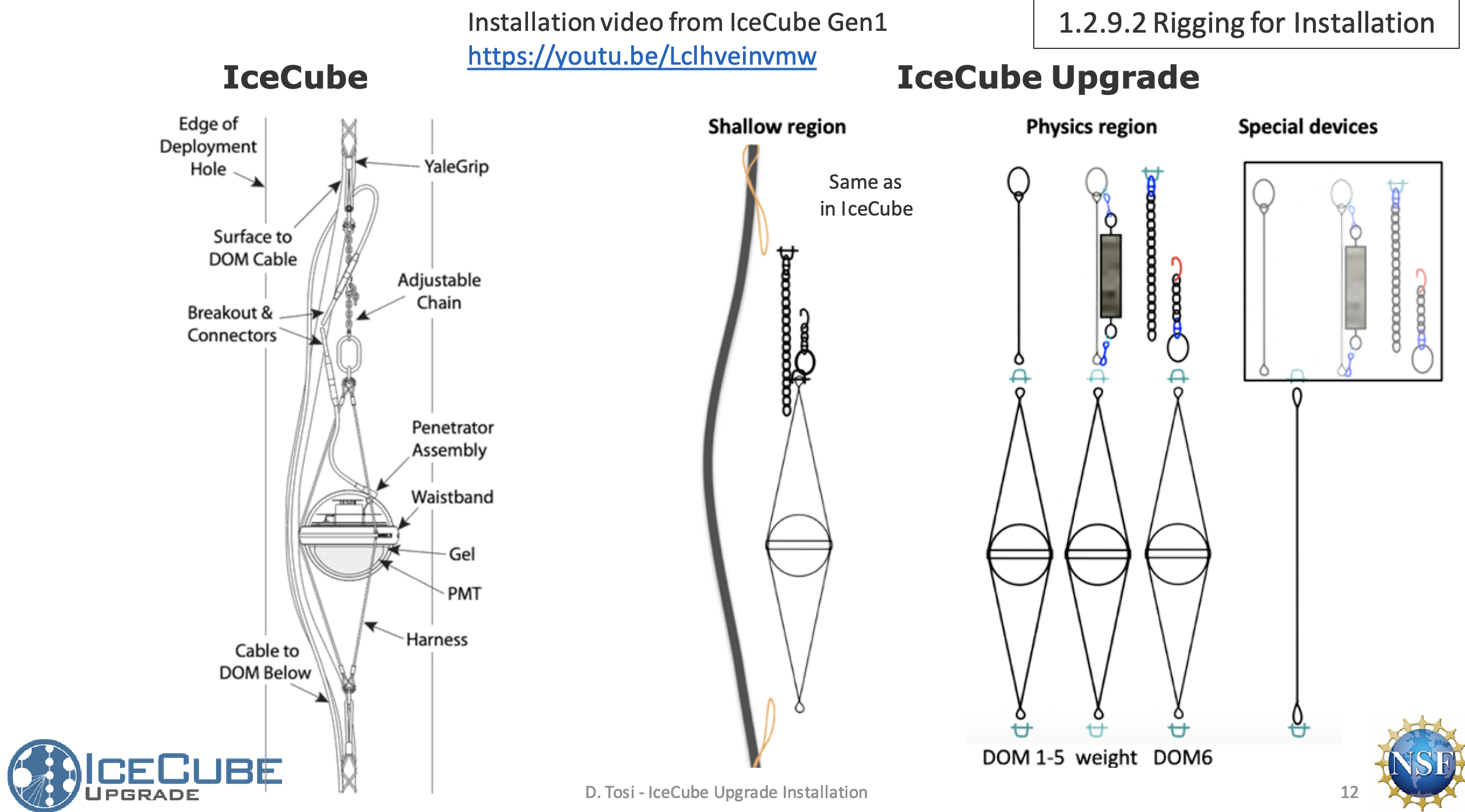 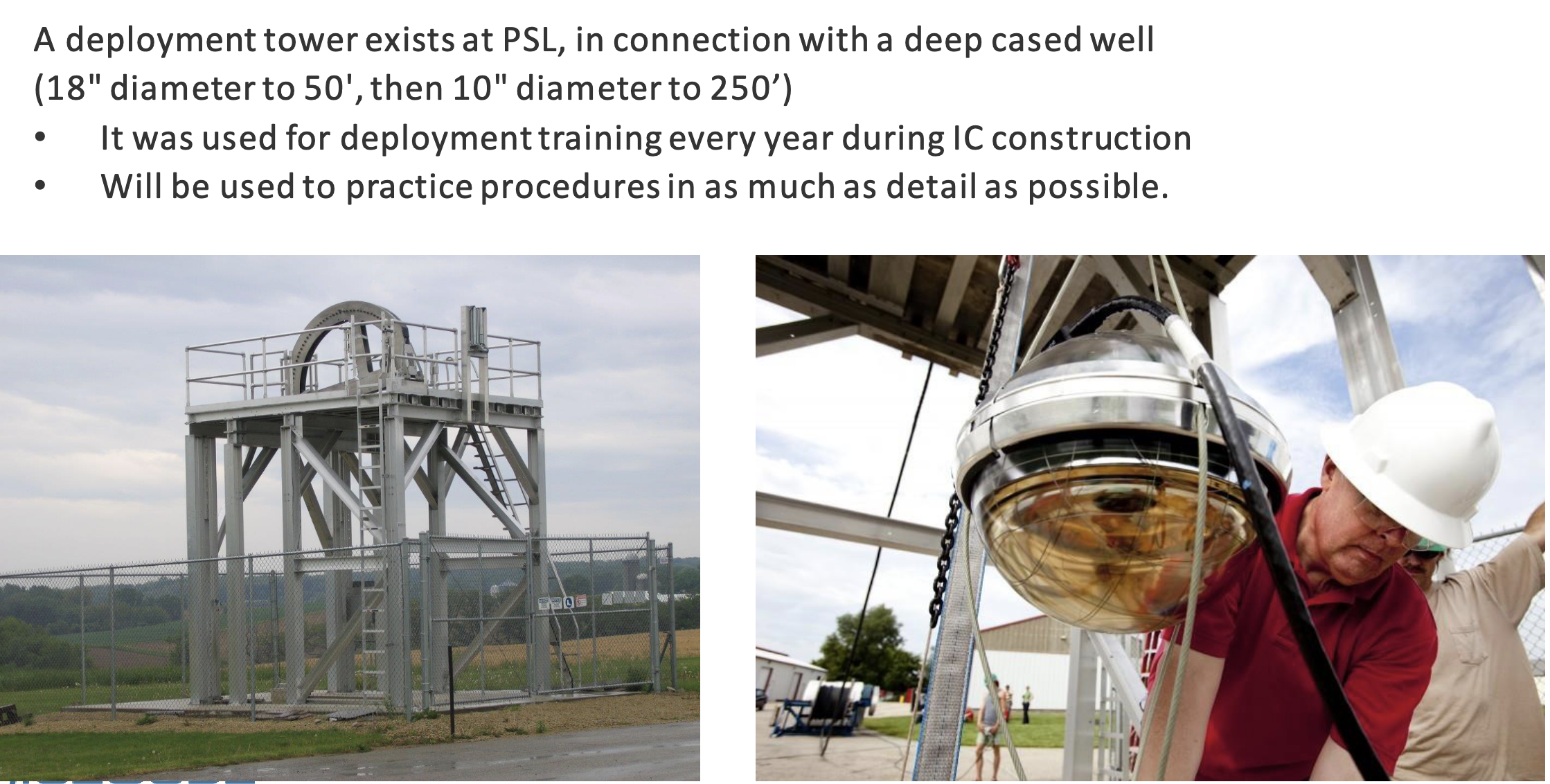 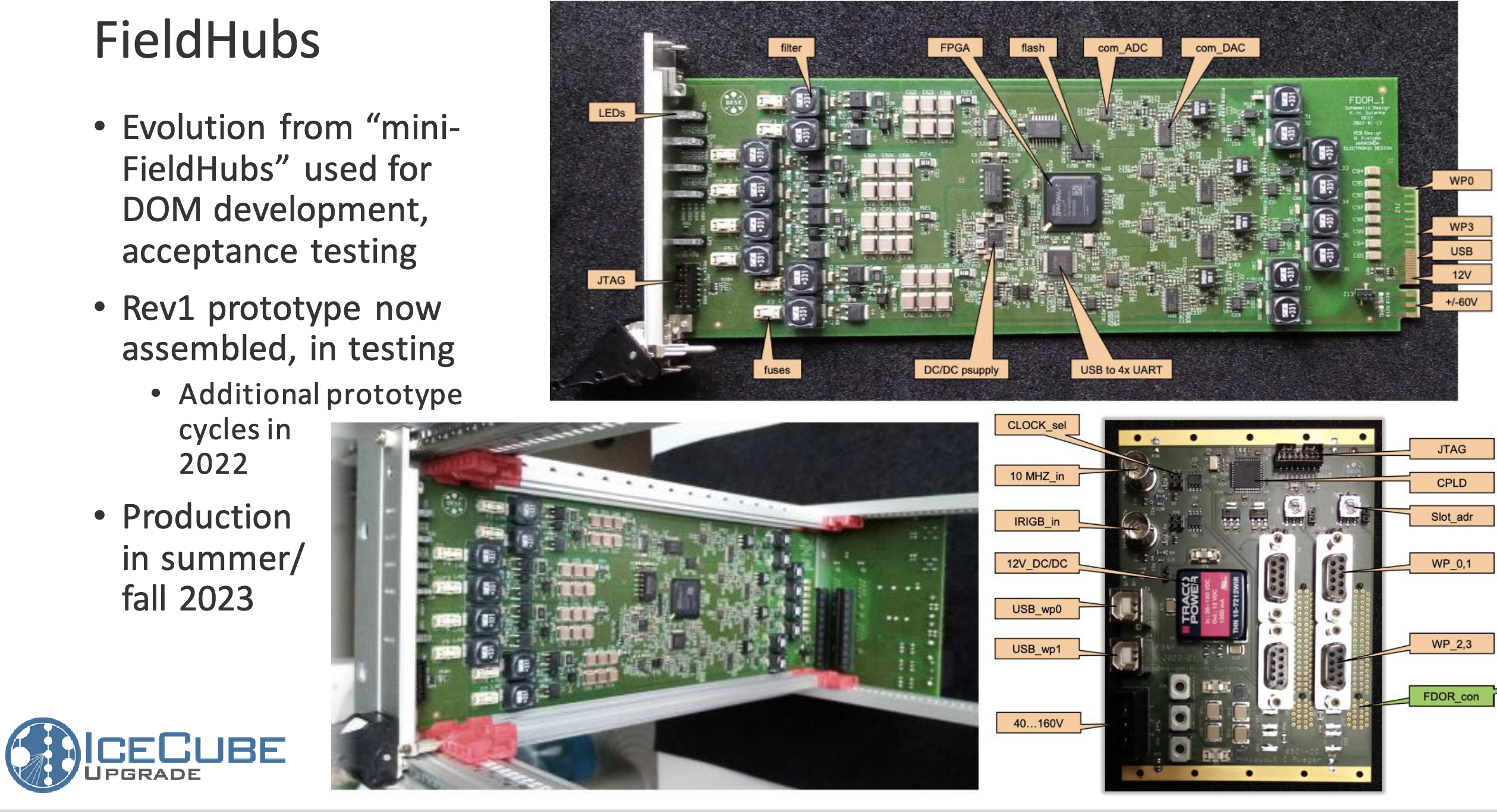 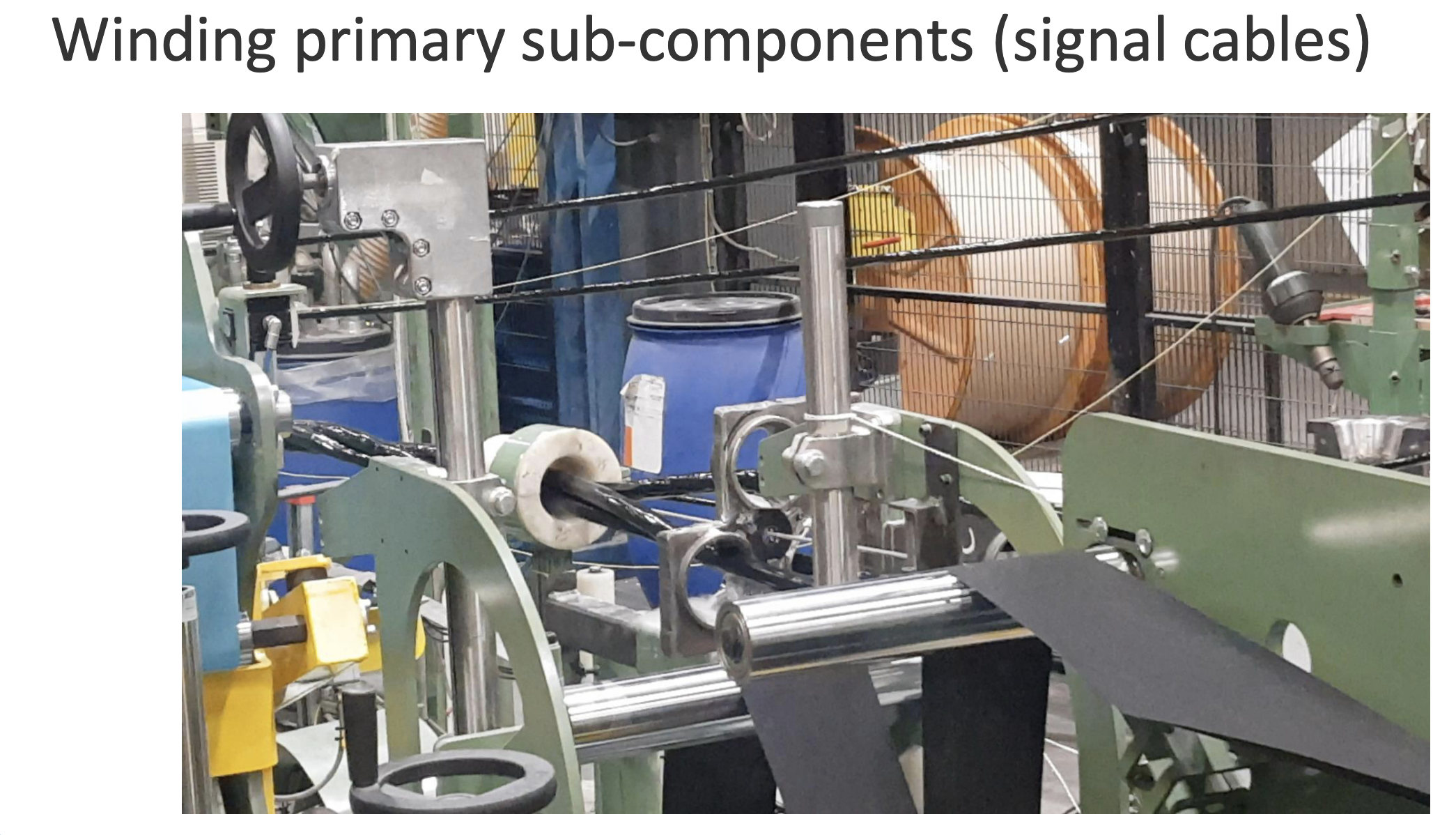 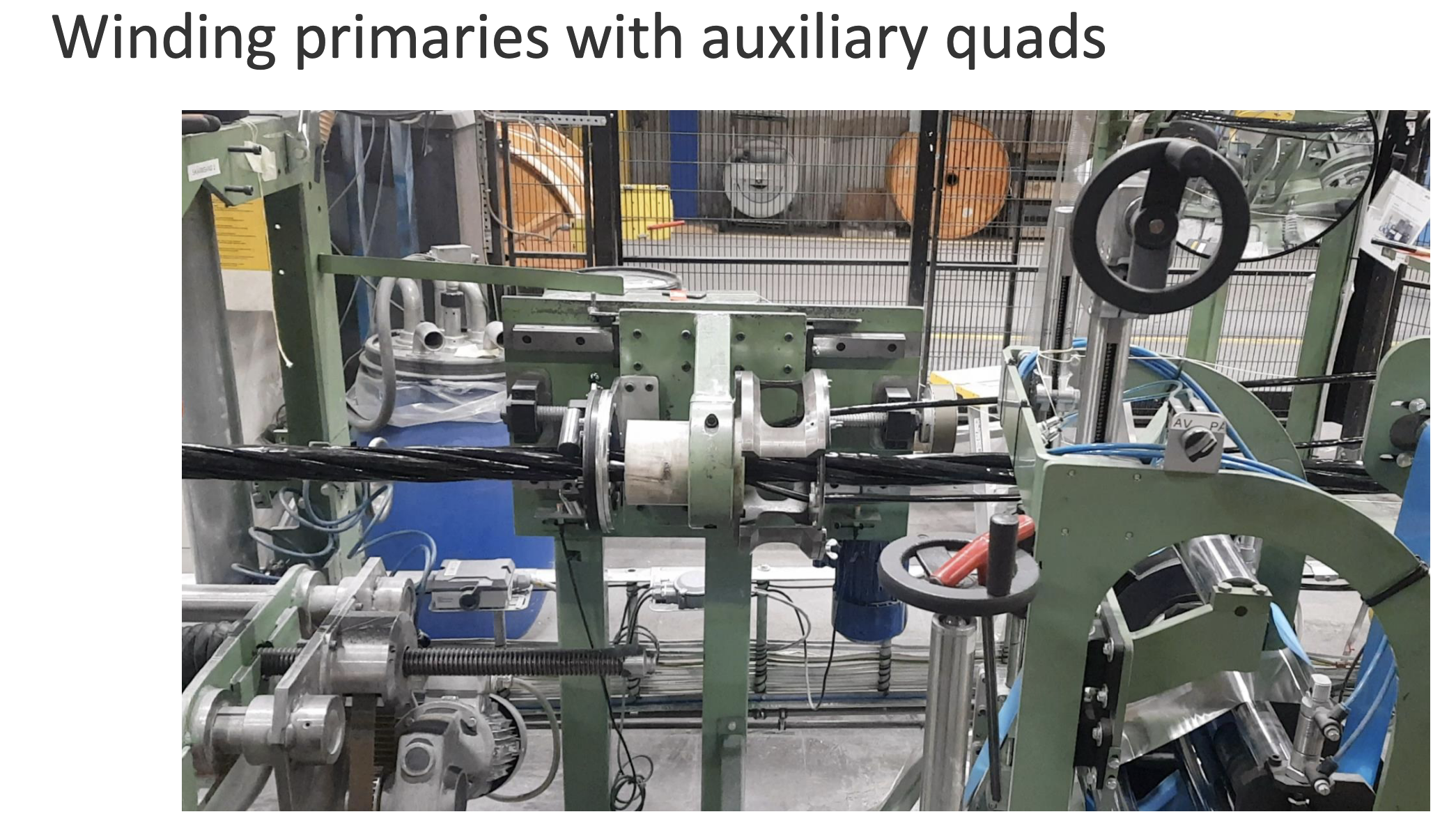 IceCube Upgrade Recap
Science goals of lower energy neutrinos, for oscillation physics, plus a finer look at the ice for re-calibration of existing & future data
Gets us back to the South Pole with a working hot water drill, and detector R&D for Gen2 IceCube
Project/construction effort is spread across a subset of the IceCube Collaboration, distinction between project & experiment
With work at Pole now planned for 2023-24 (drill prep), 2024-25 (firn drilling, full drill test), and 2025-26 (main drill & deploy season)